الفصل
٥
العبارات الجبرية والمعادلات
الفصل الخامس:العبارات الجبرية والمعادلات
٥-٦ ترتيب العمليات
صفحة  ١٦٢
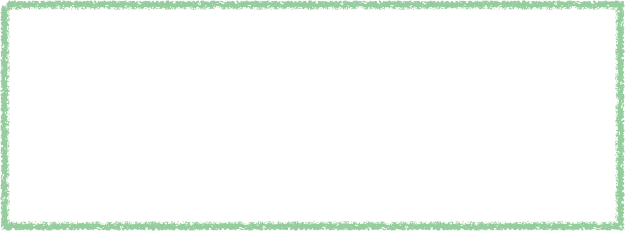 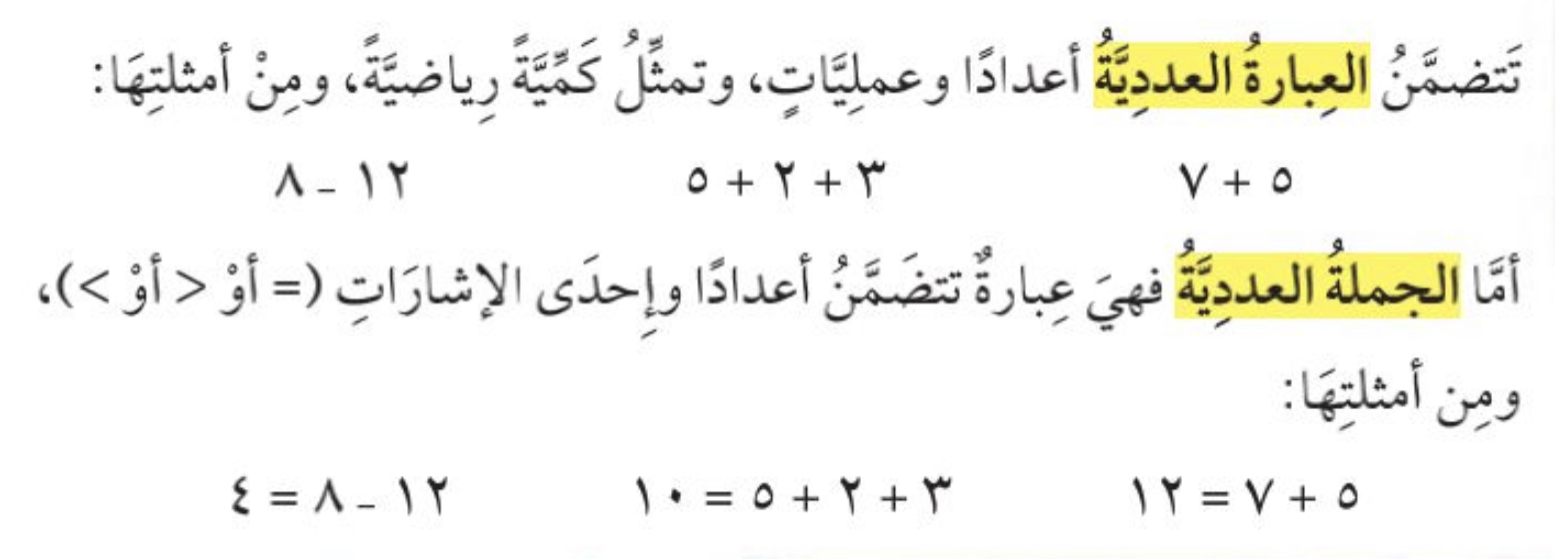 المهارة ٥: تمثيل الجمل والعبارات العددية للجمع والطرح وكتابتها
تعزيز مهارة
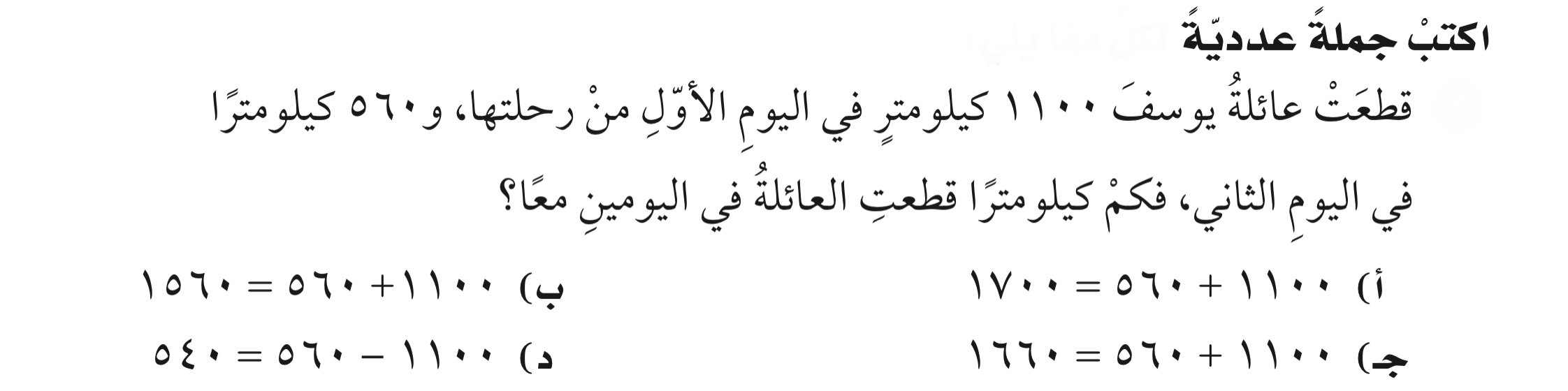 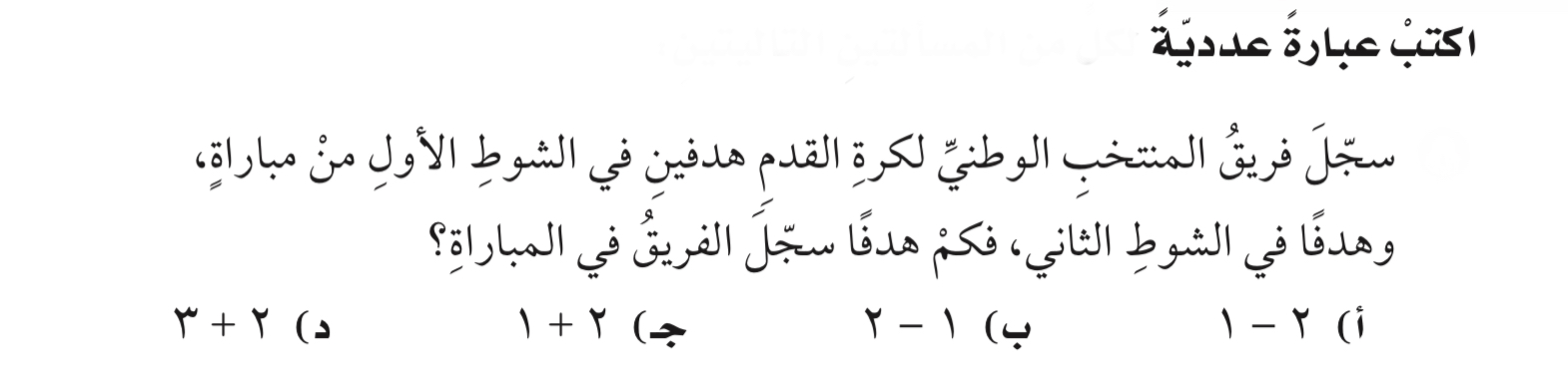 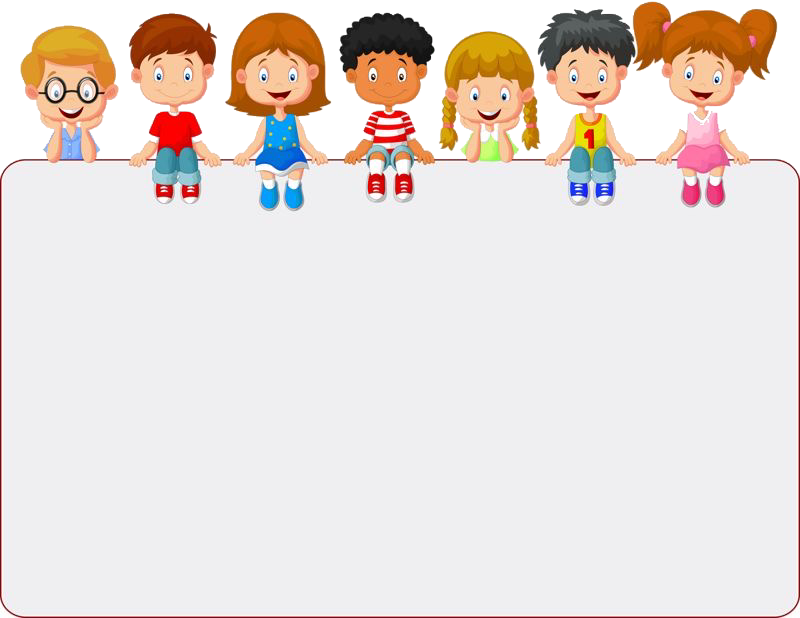 جدول التعلم
ماذا أعرف
ماذا أريد أن أعرف
ماذا تعلمت
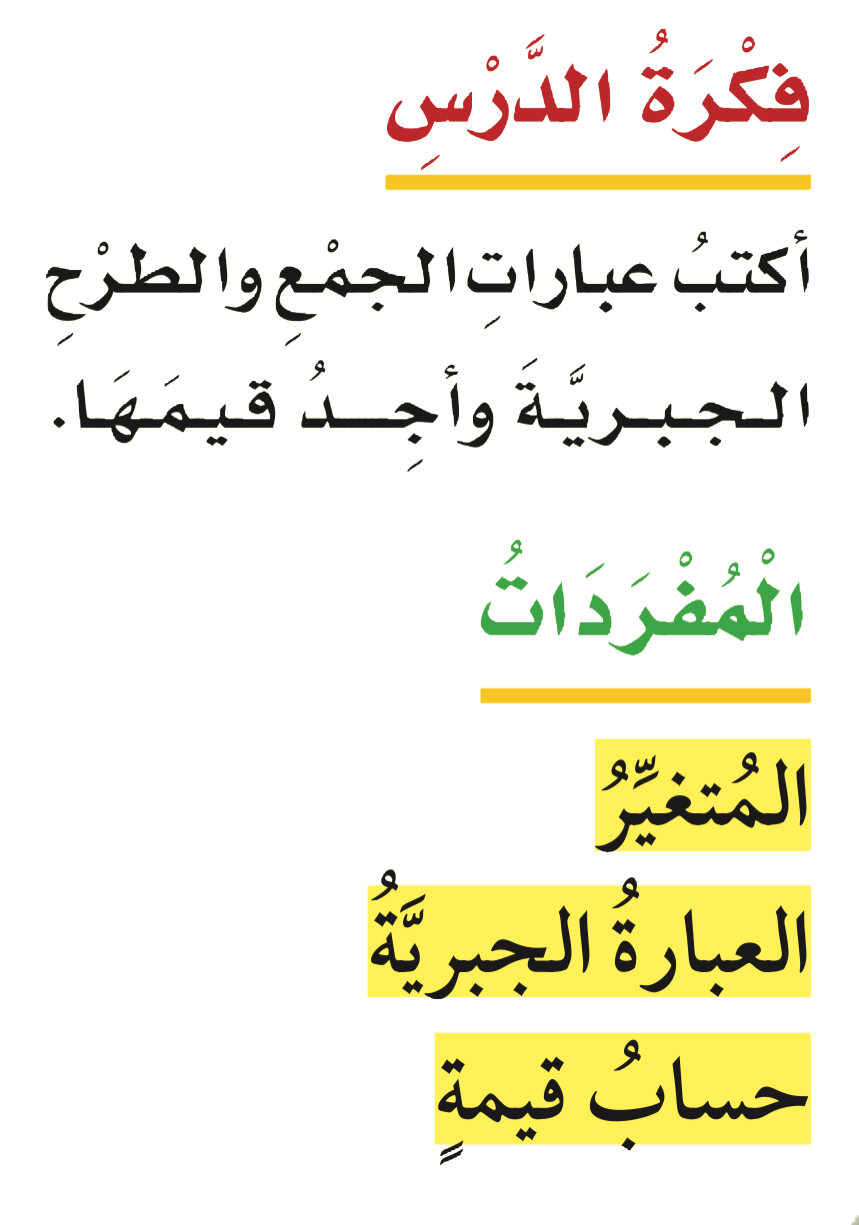 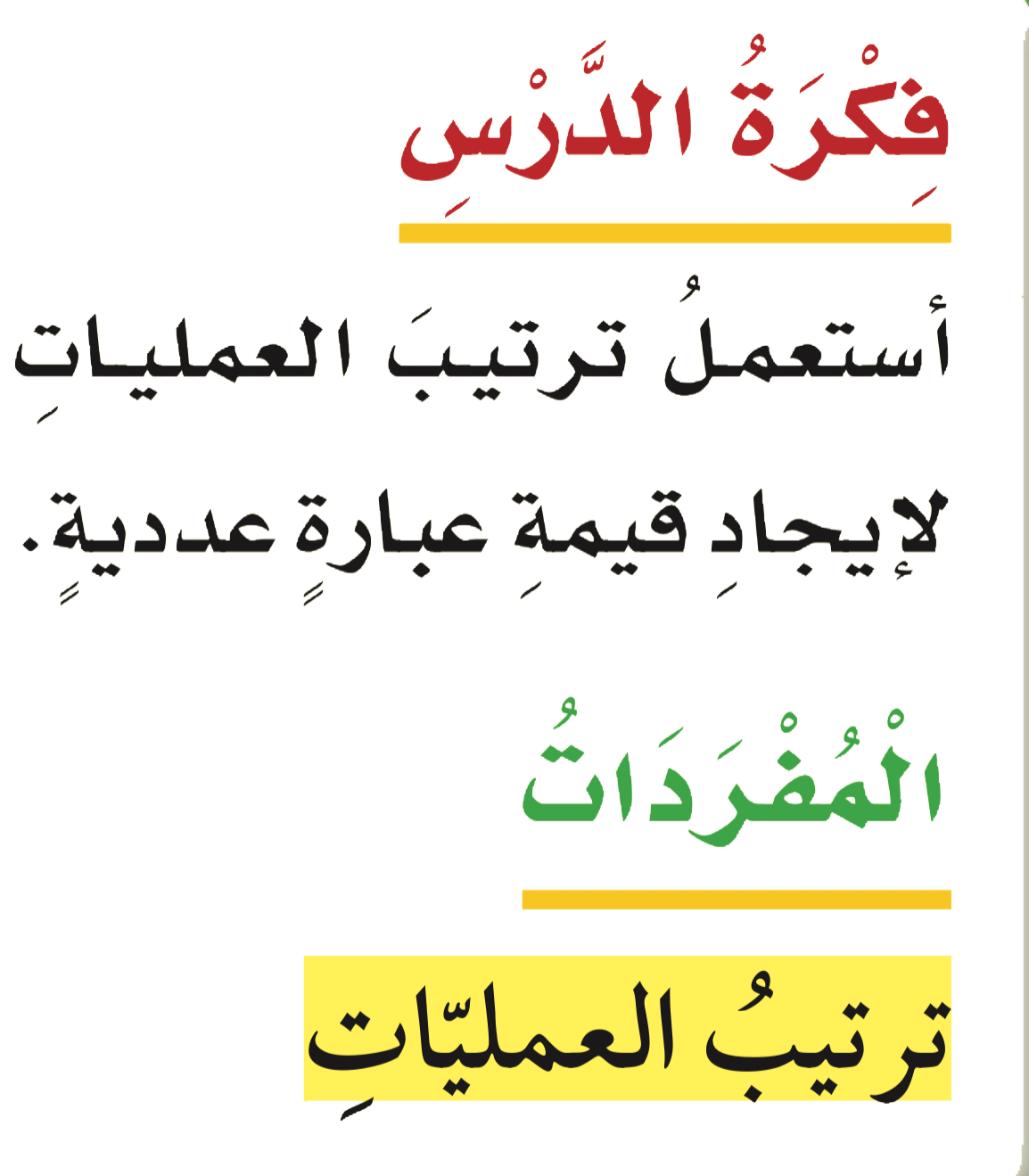 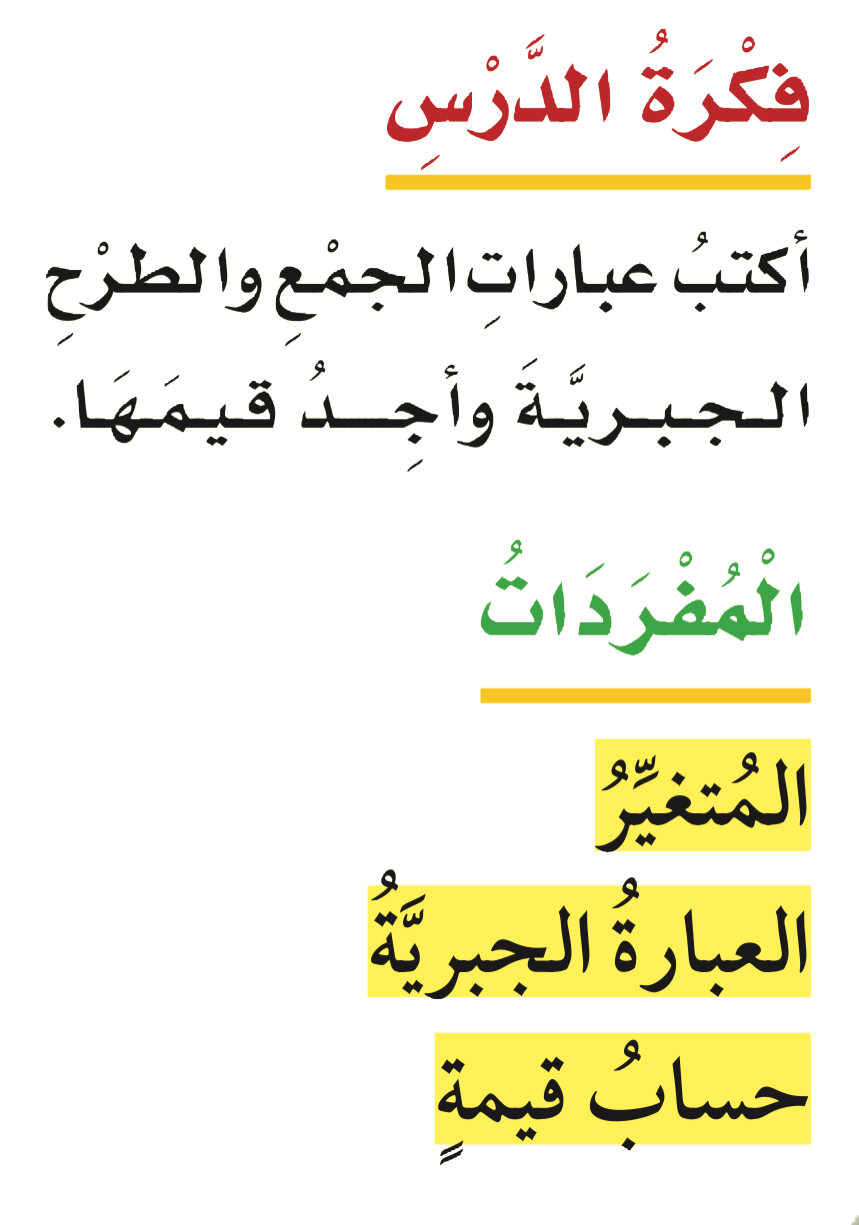 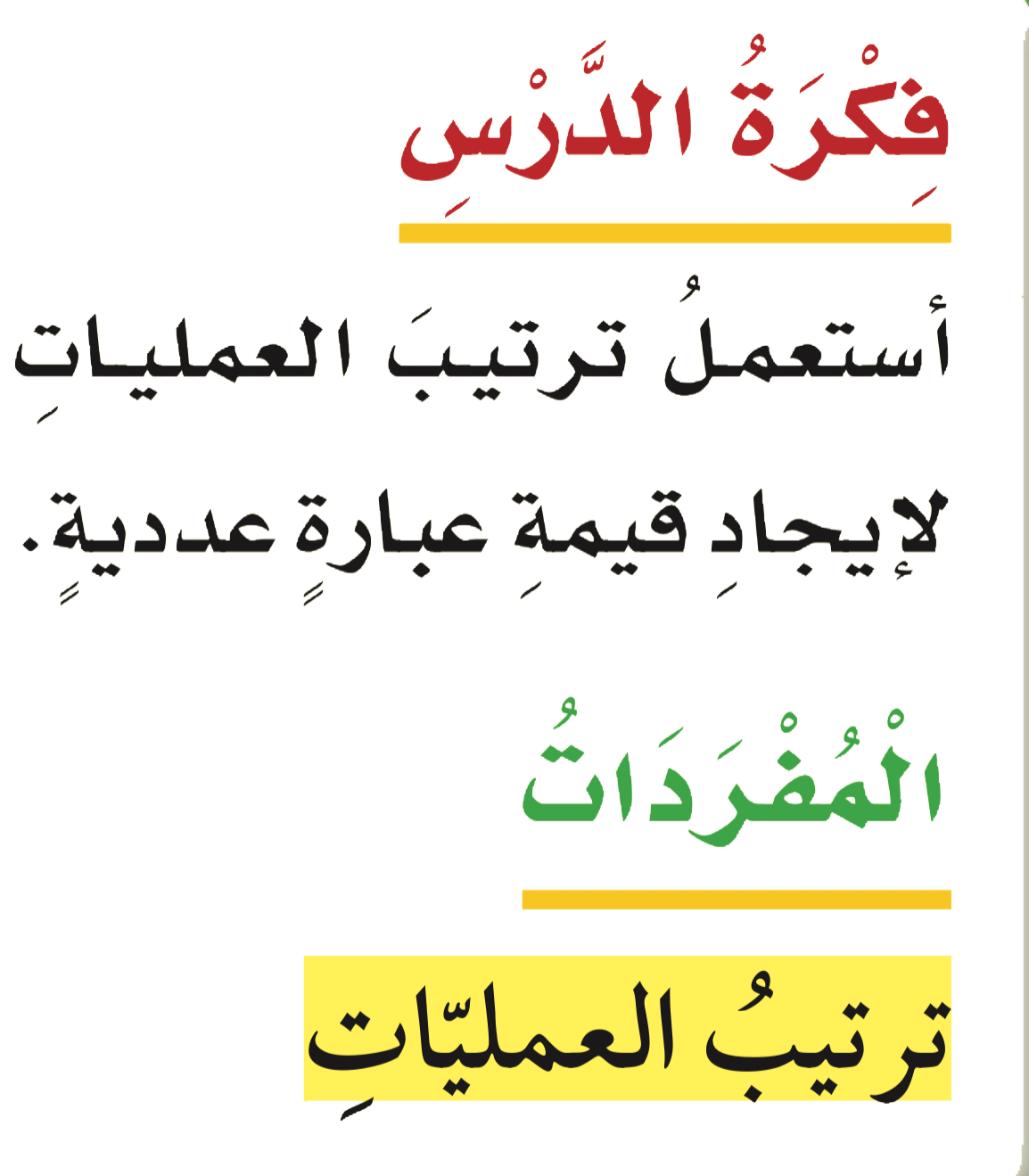 أدوات
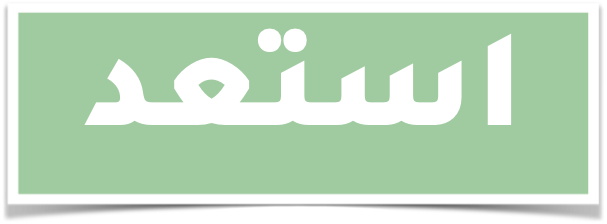 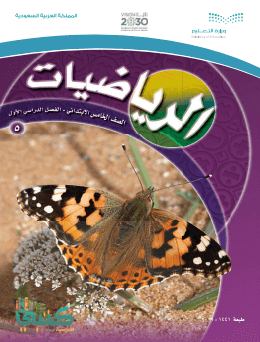 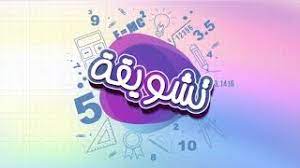 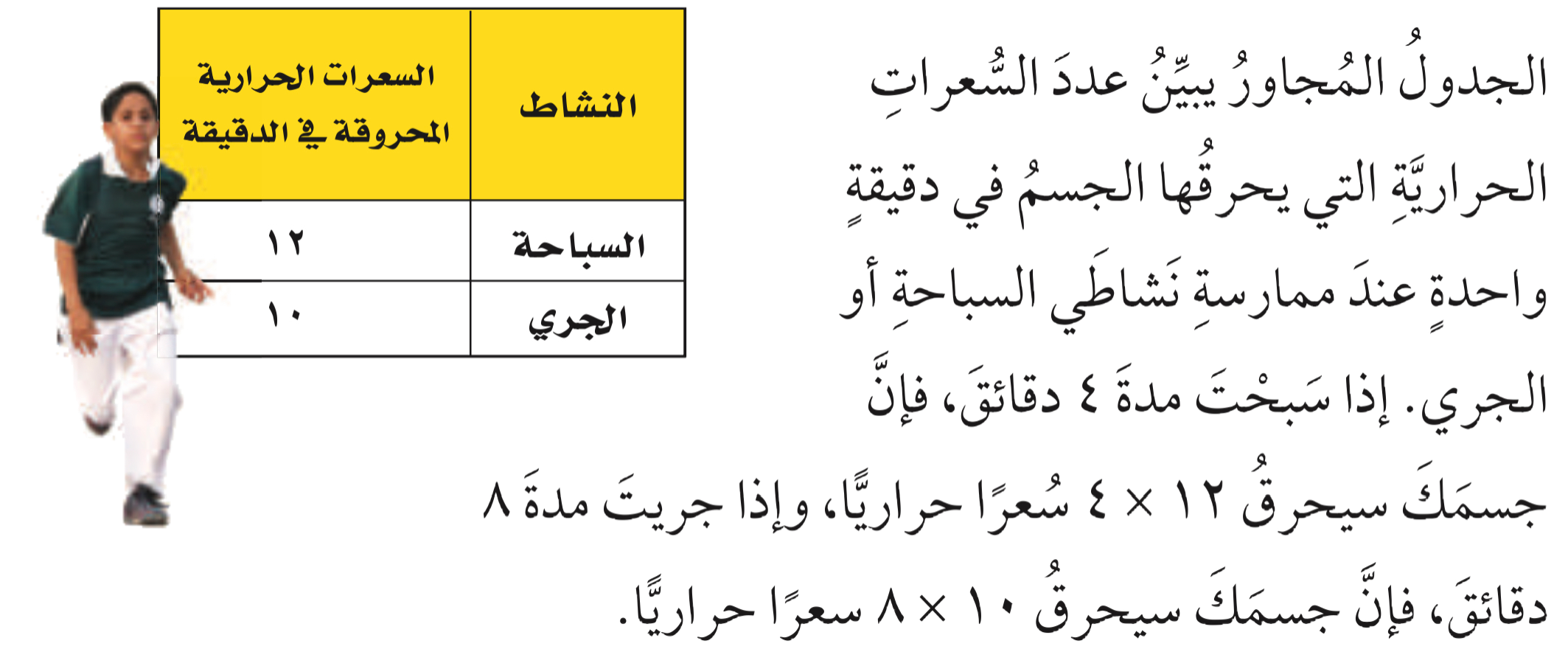 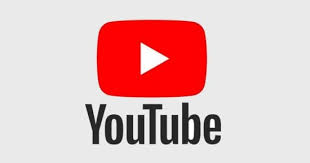 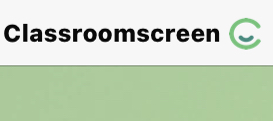 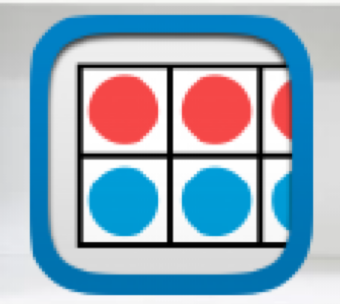 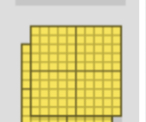 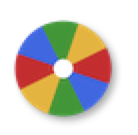 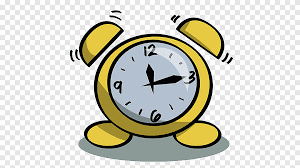 نشاط
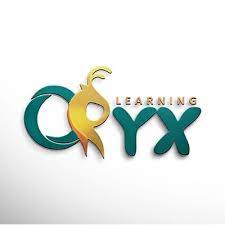 أدوات
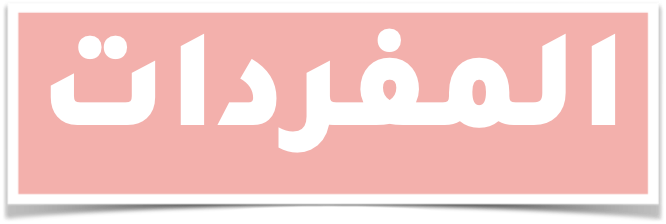 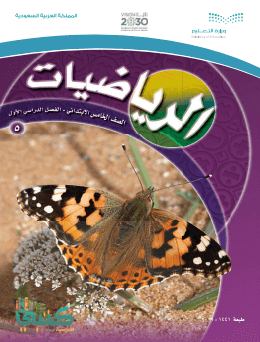 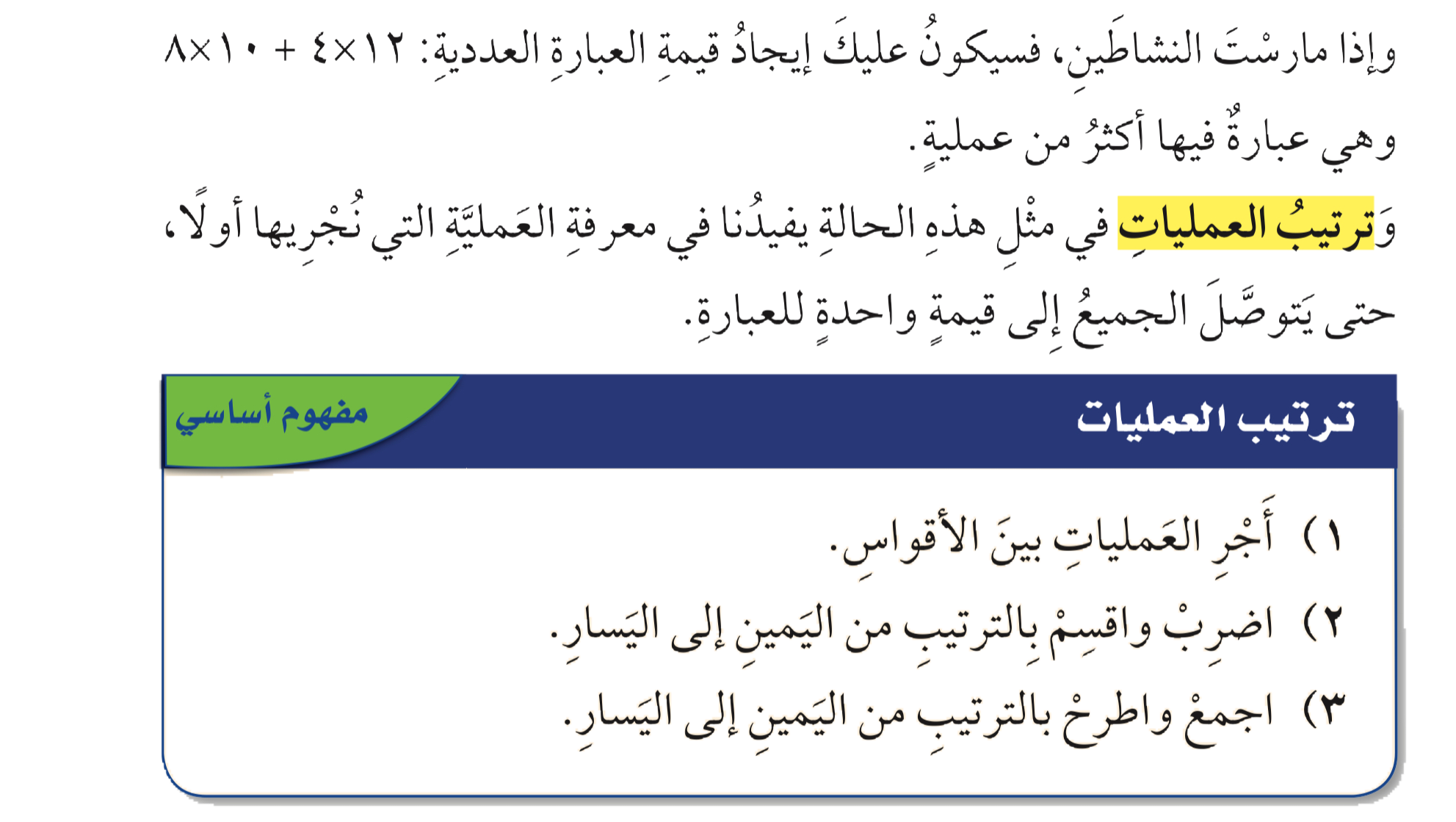 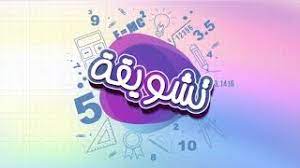 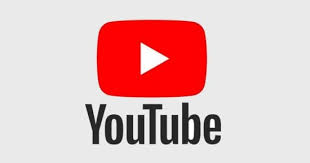 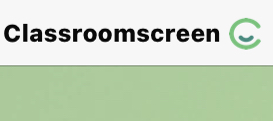 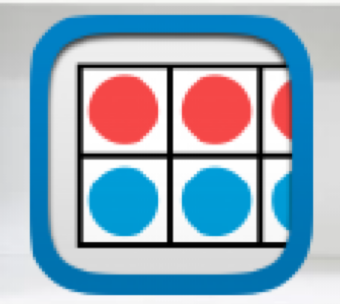 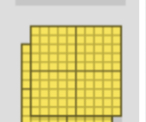 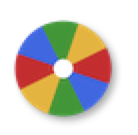 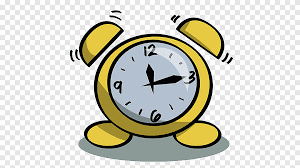 نشاط
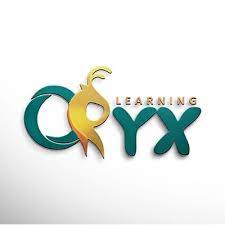 أدوات
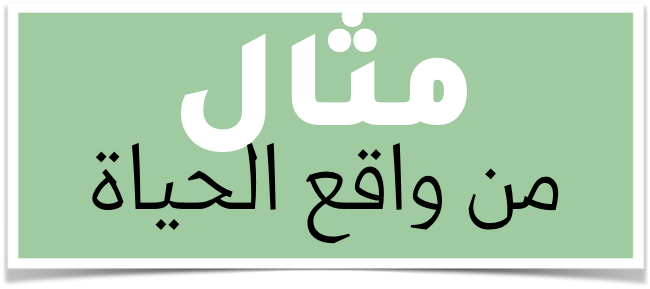 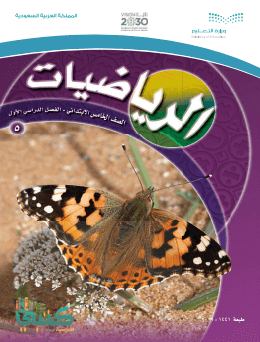 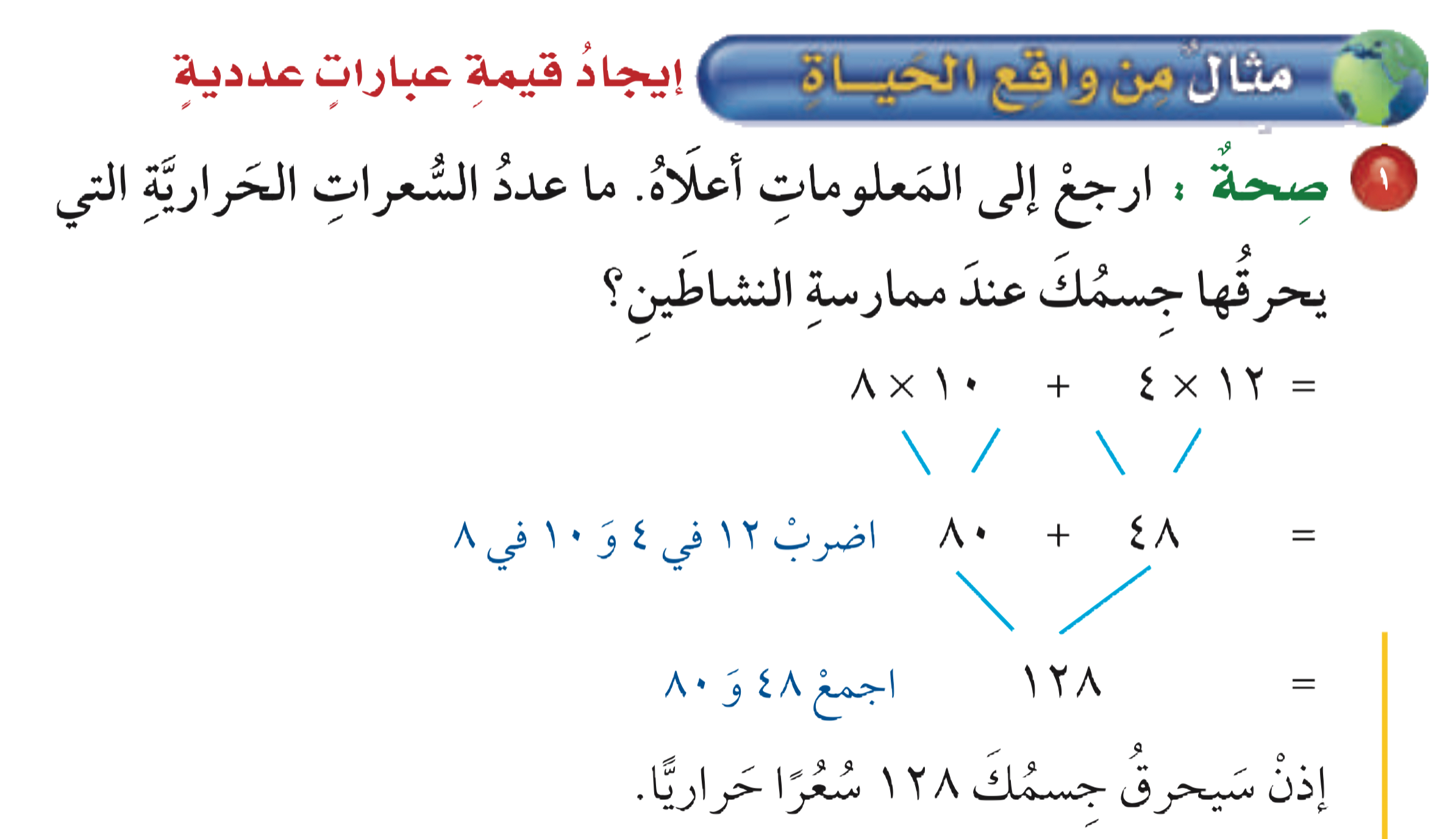 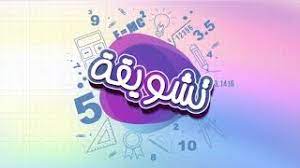 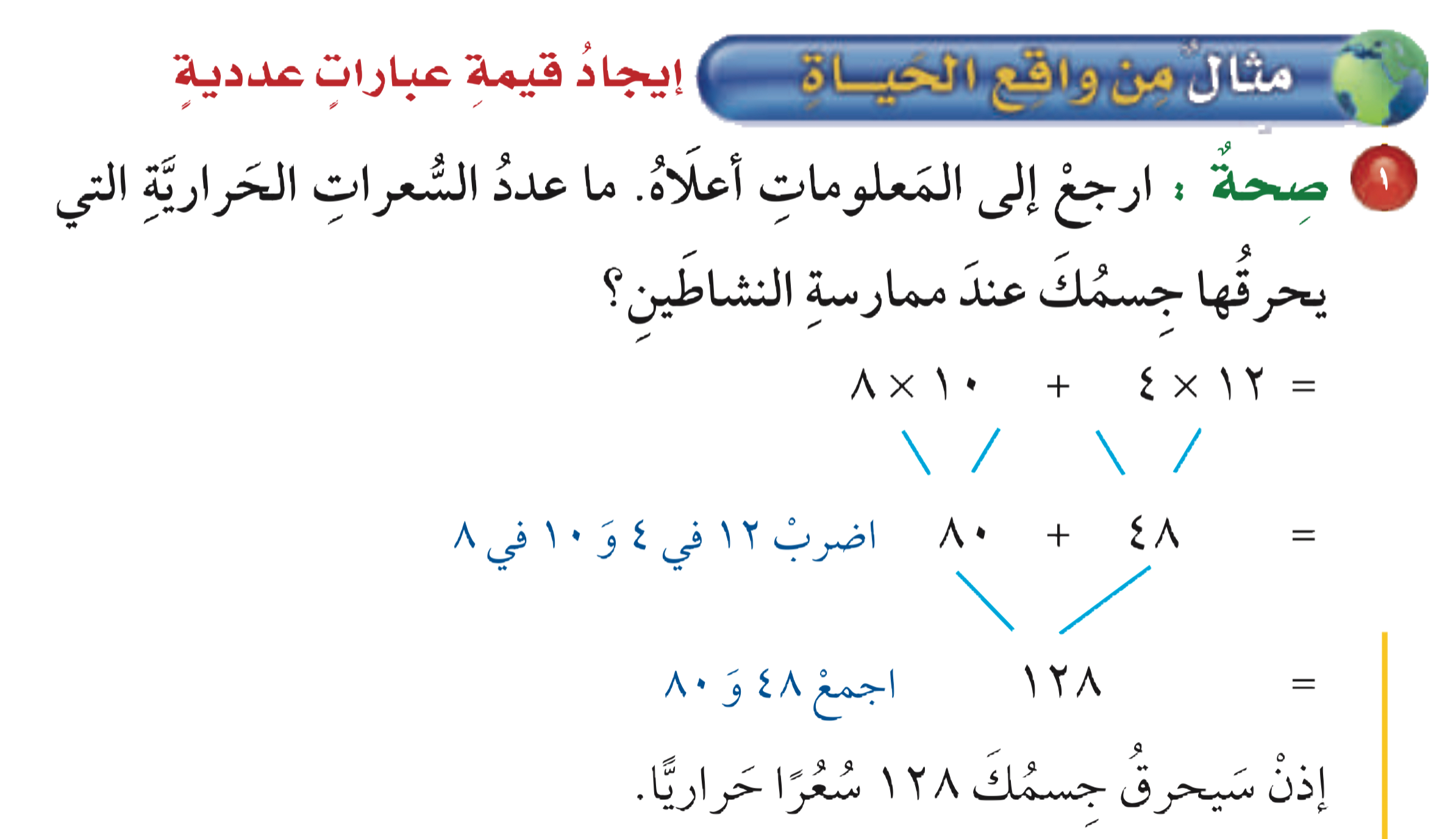 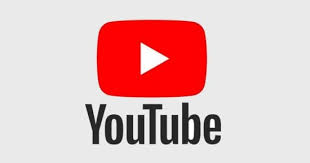 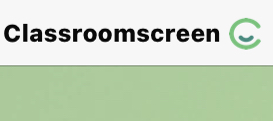 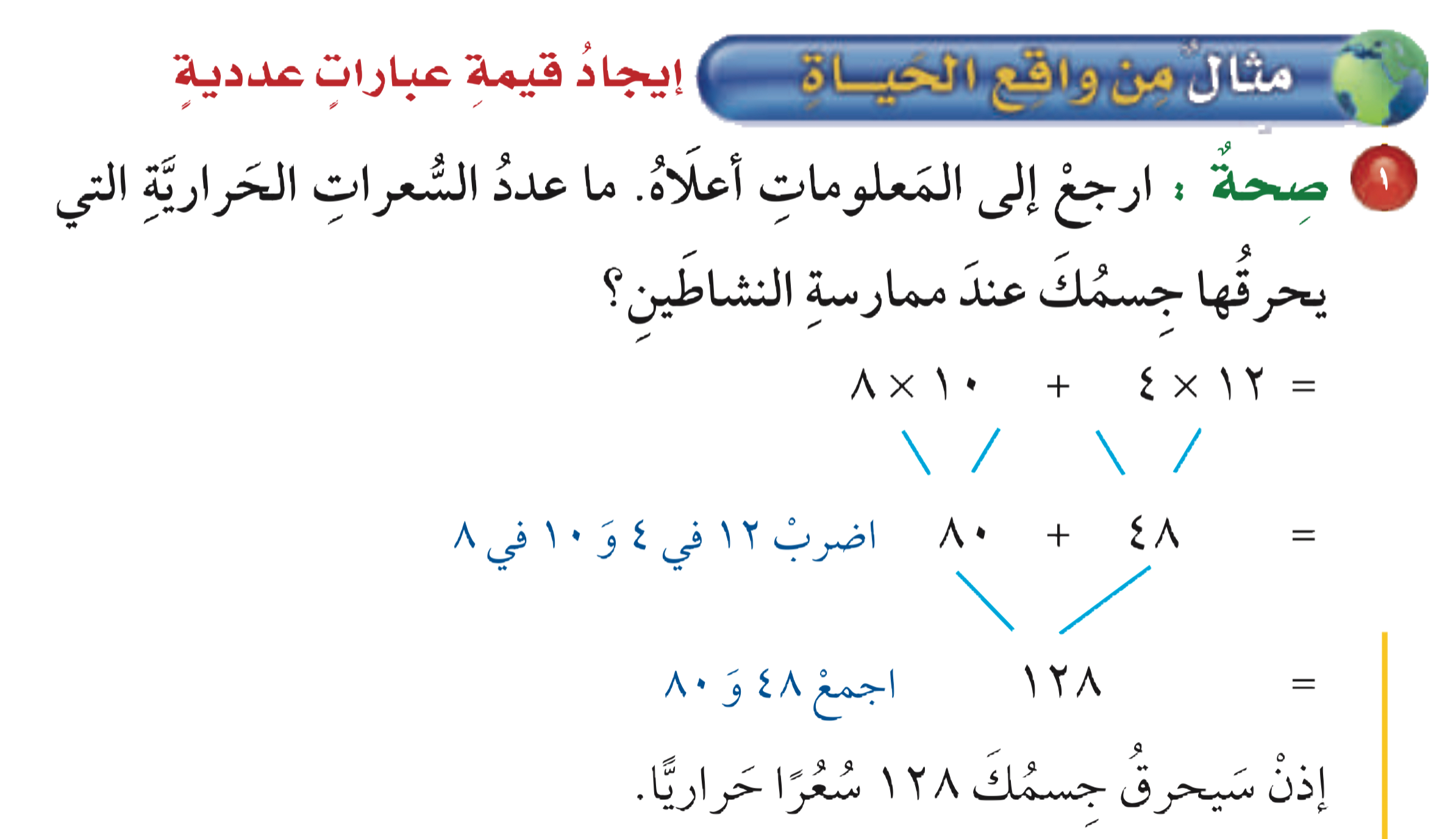 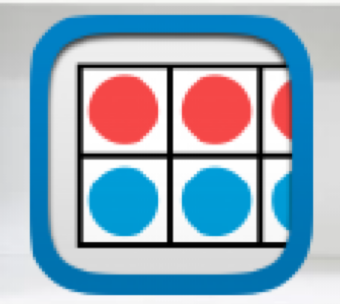 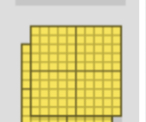 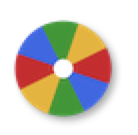 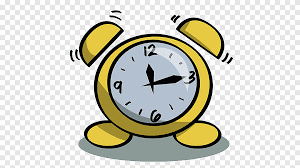 نشاط
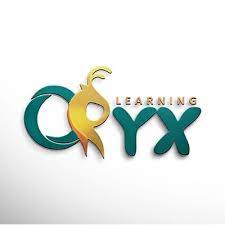 أدوات
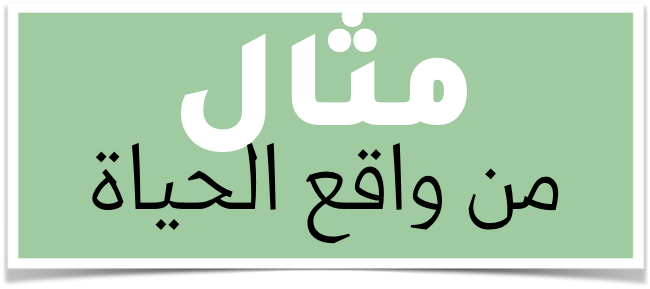 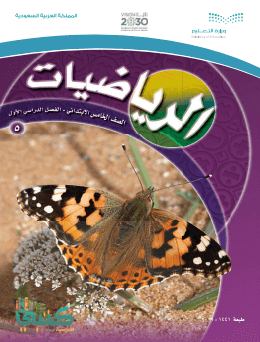 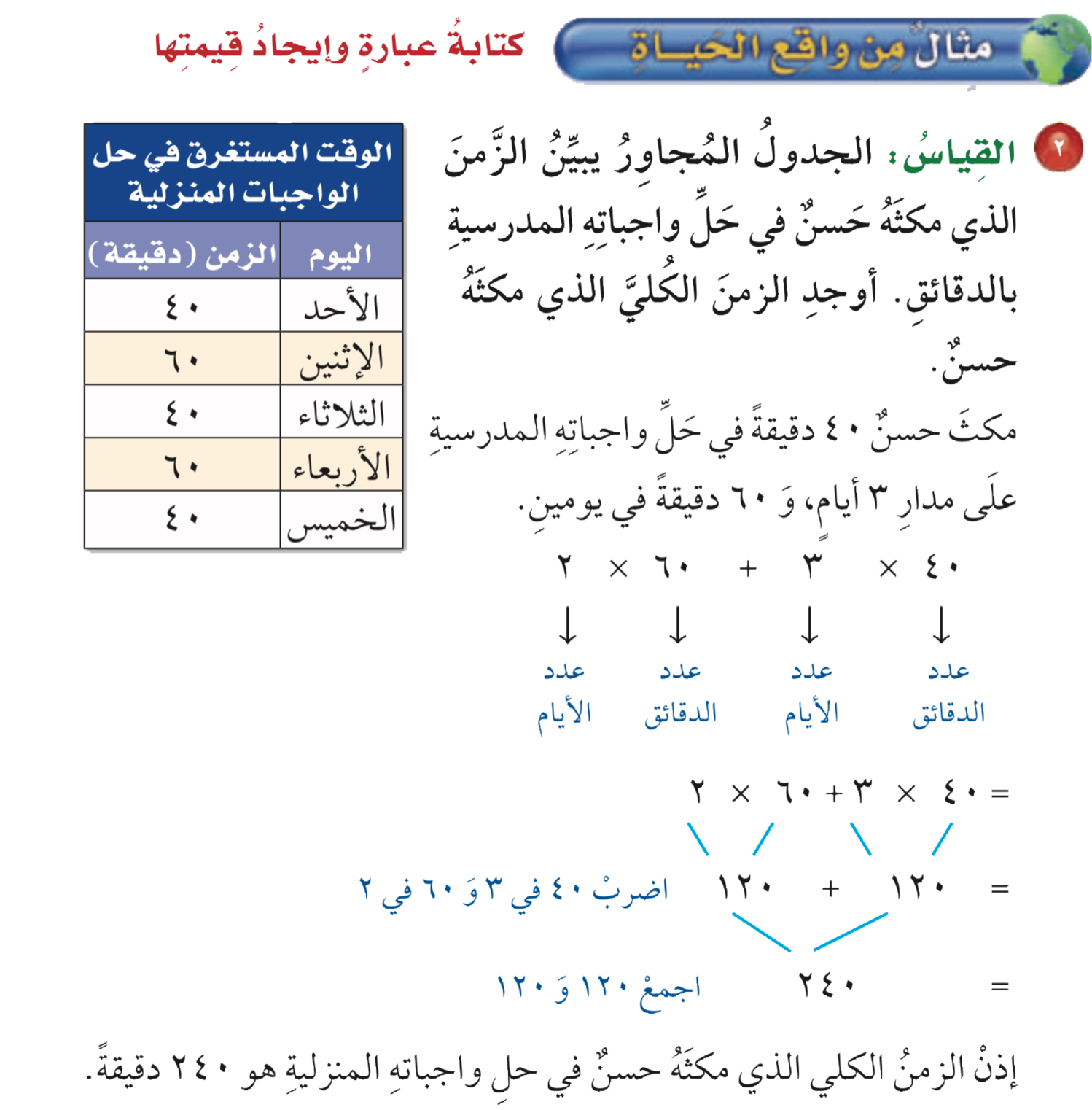 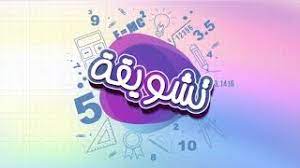 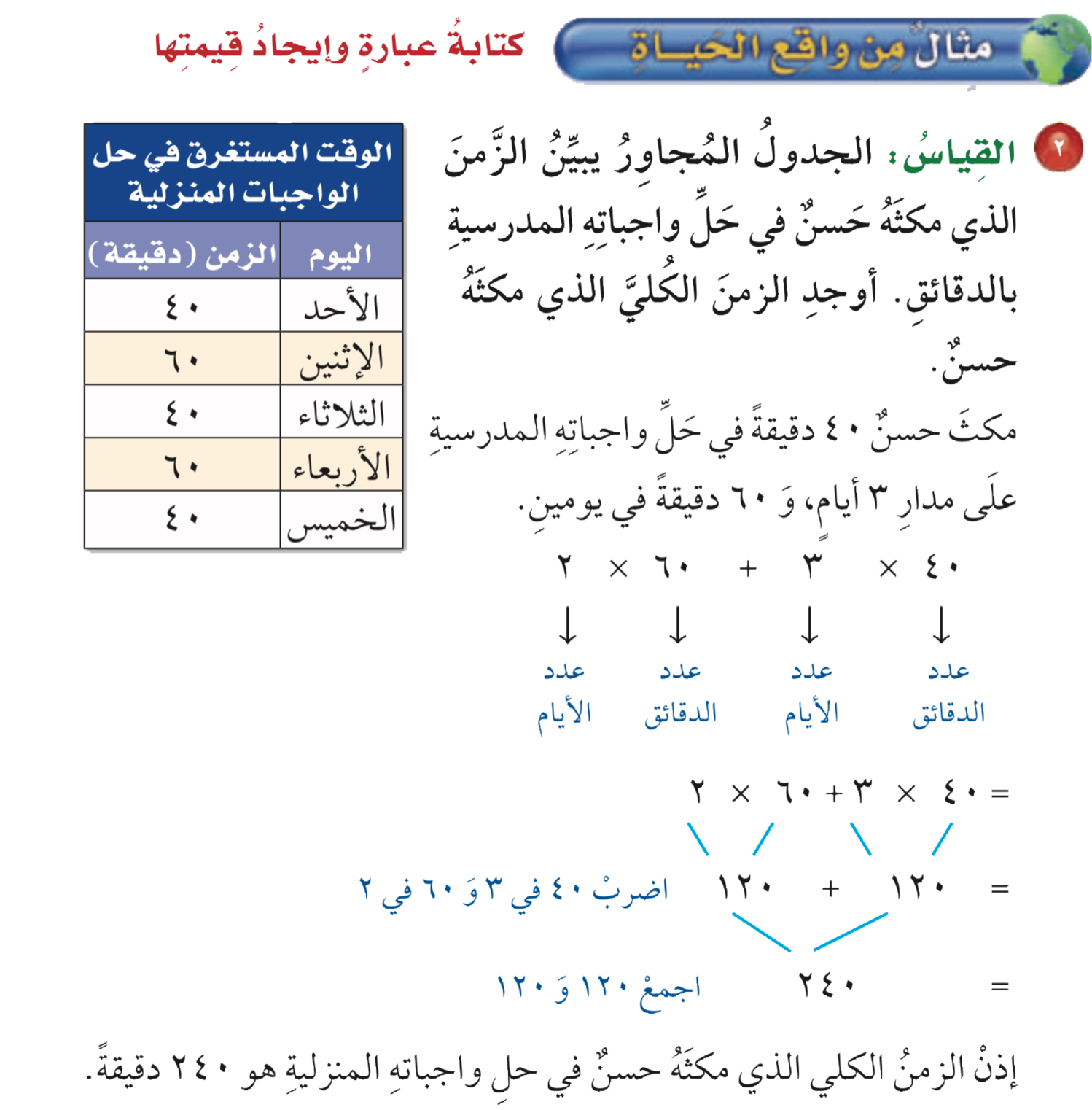 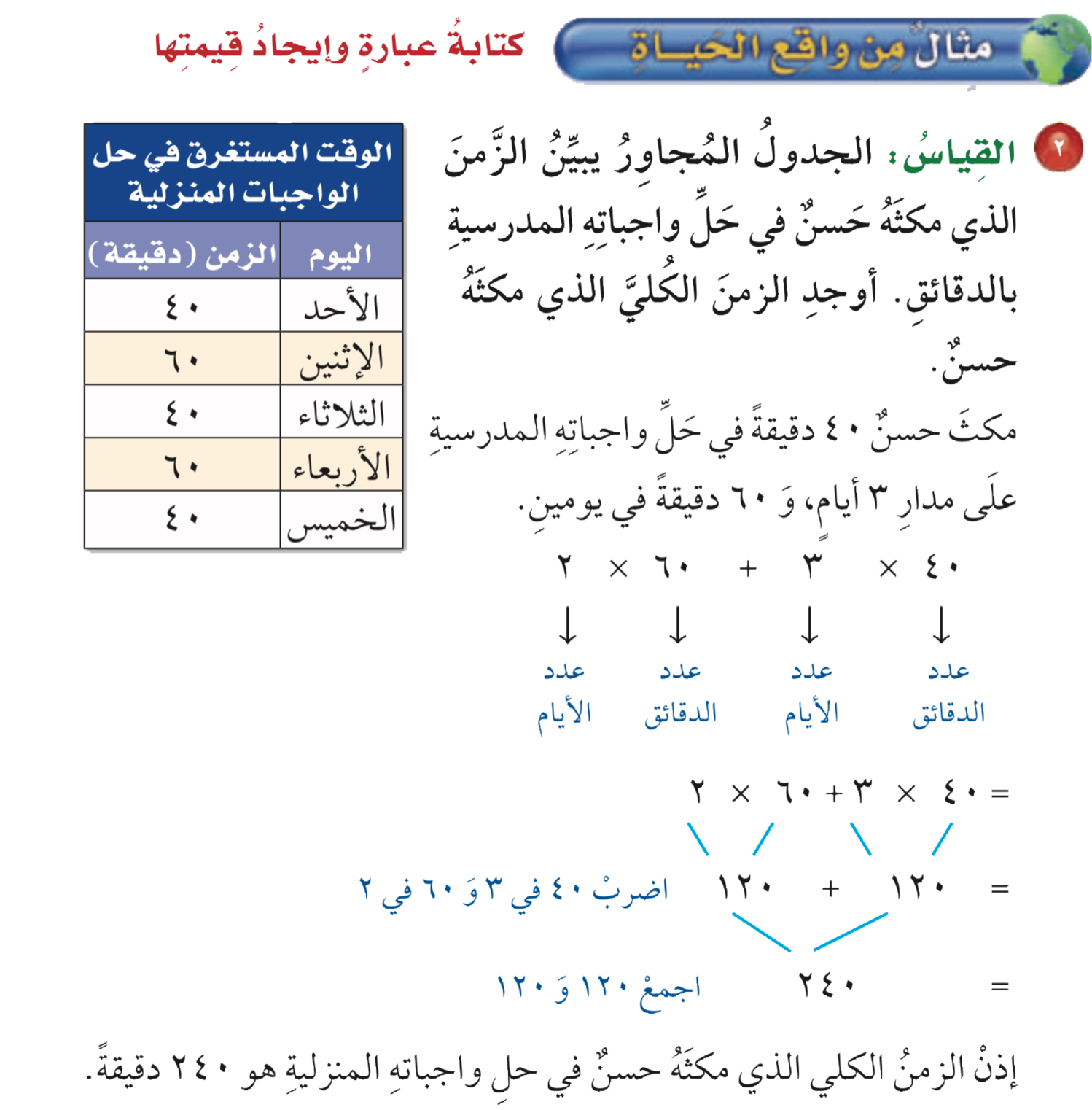 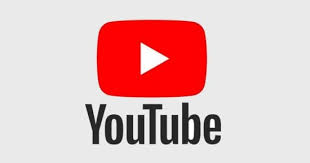 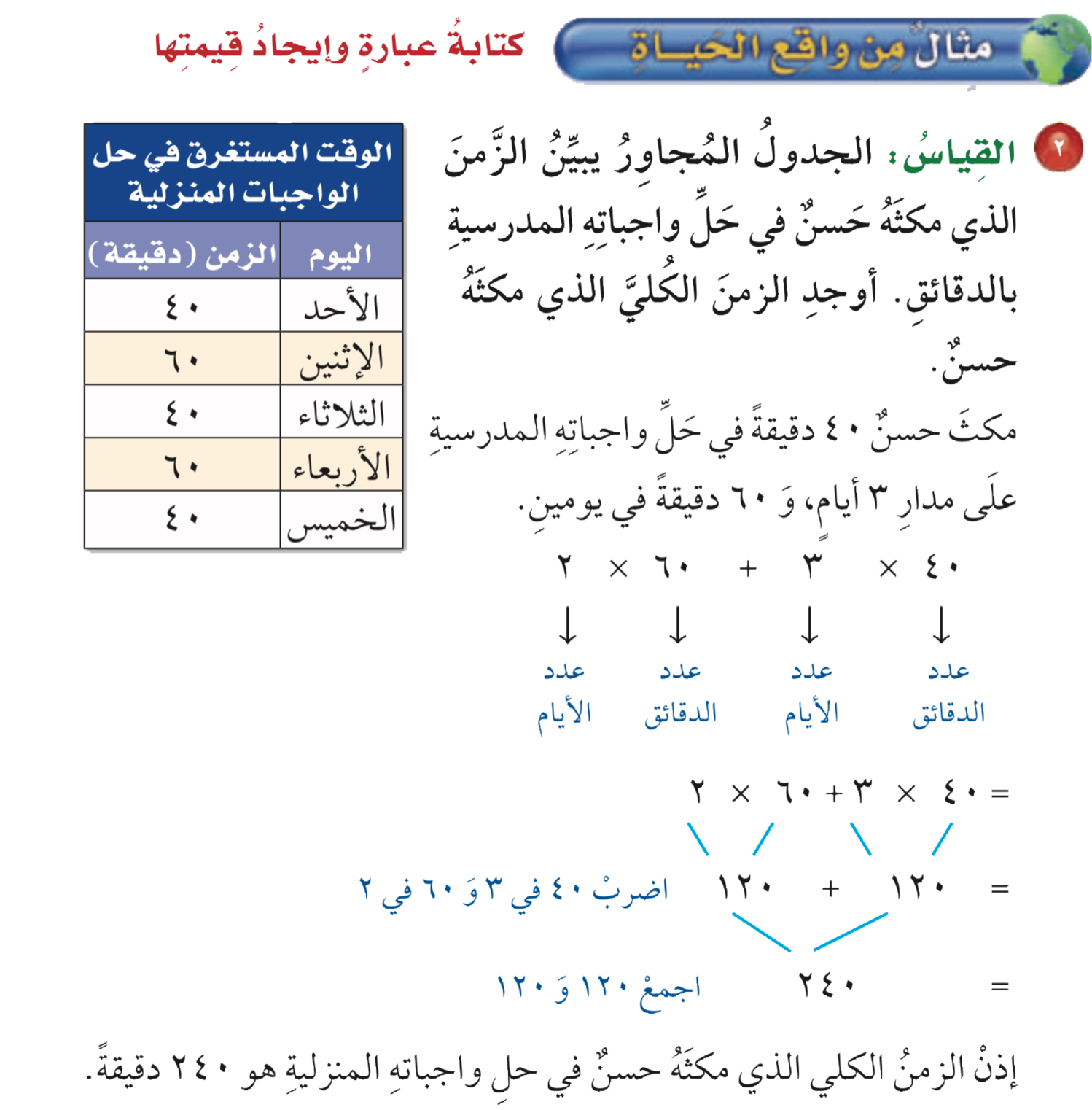 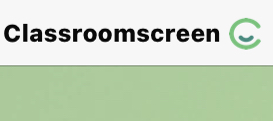 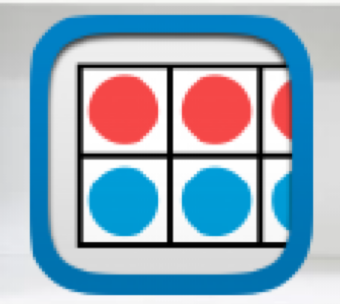 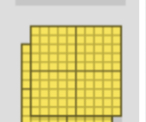 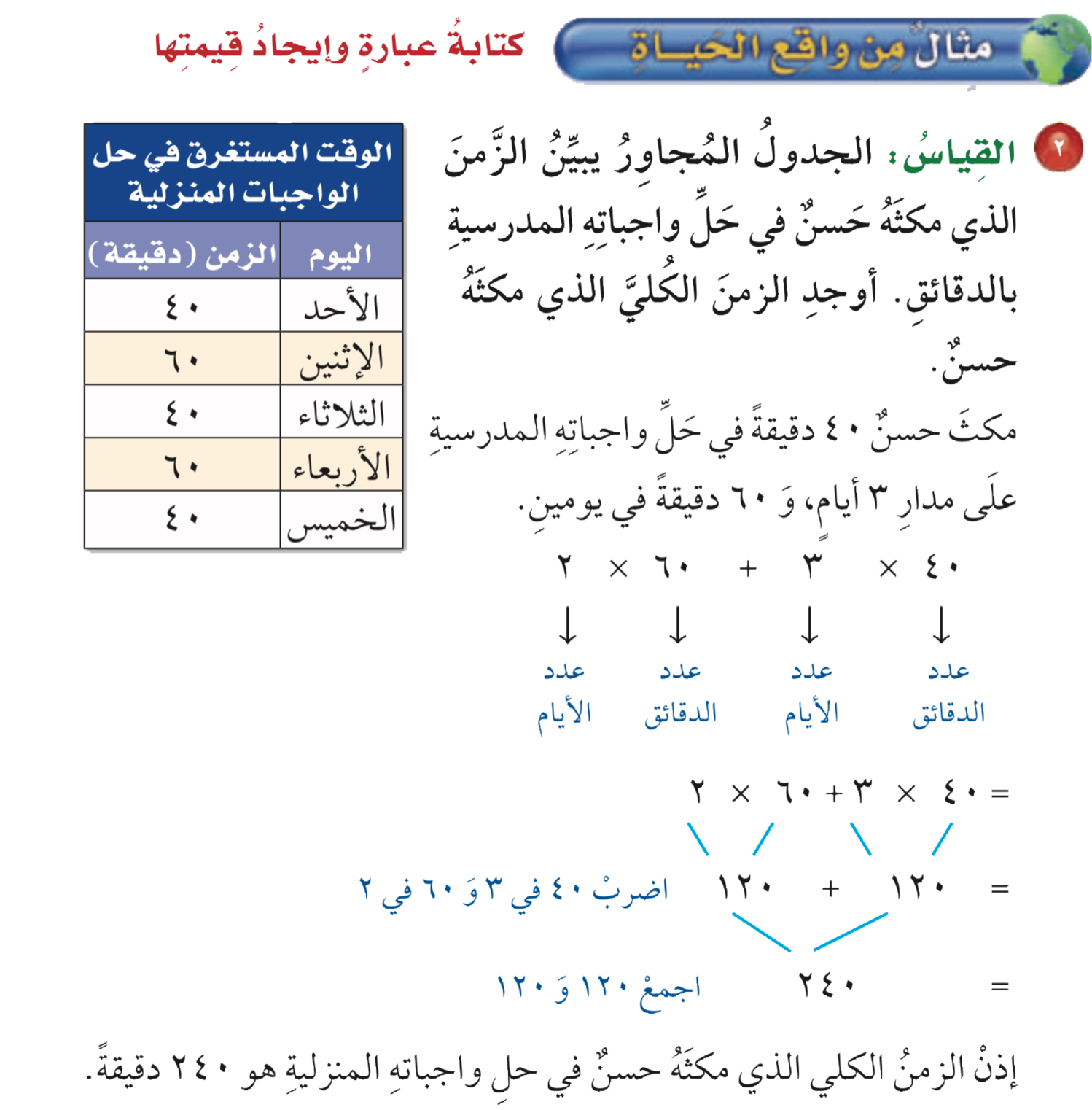 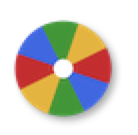 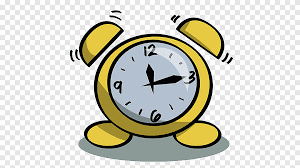 نشاط
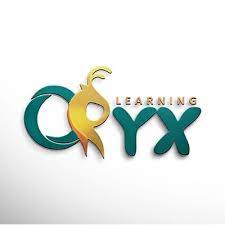 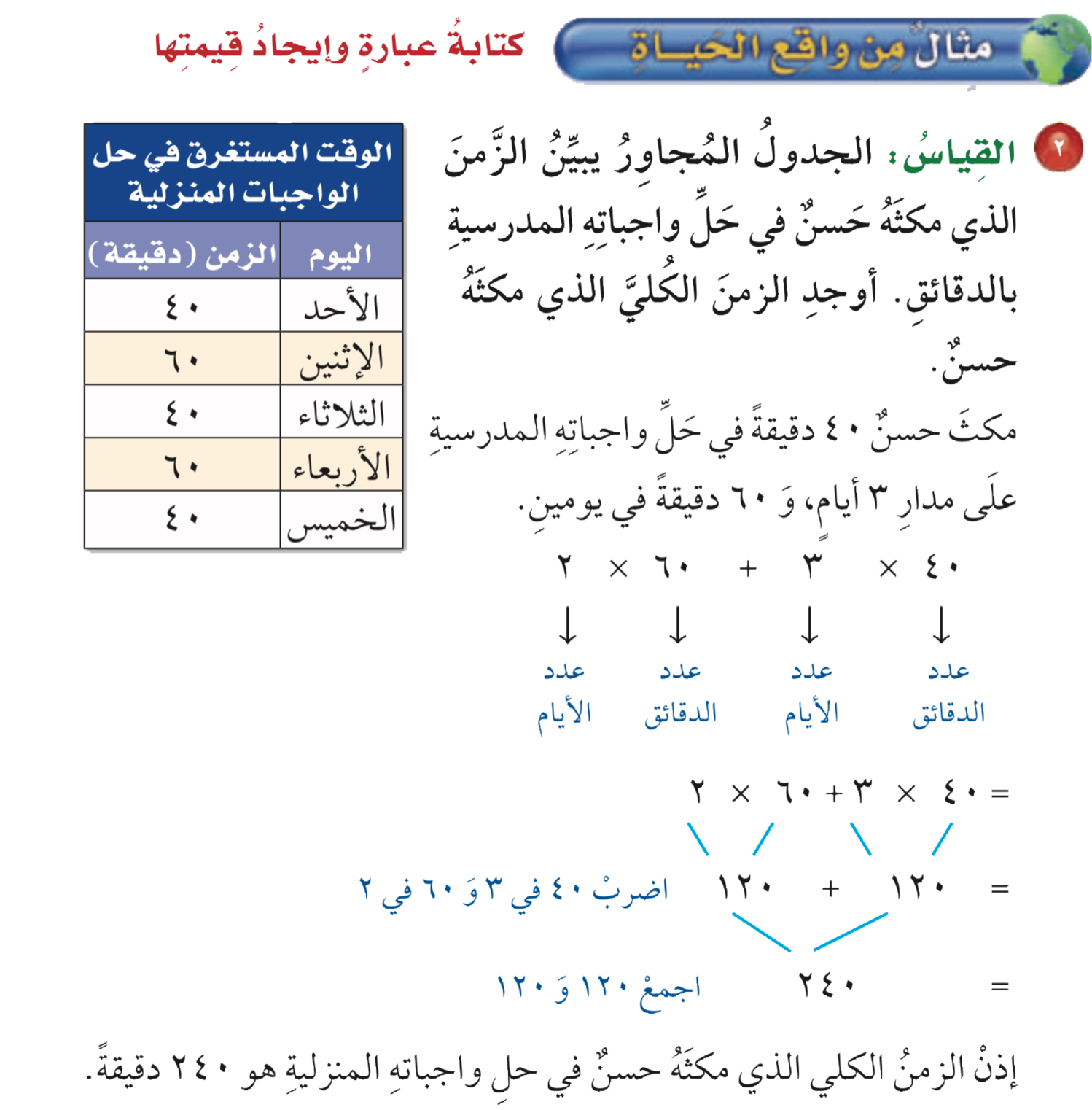 أدوات
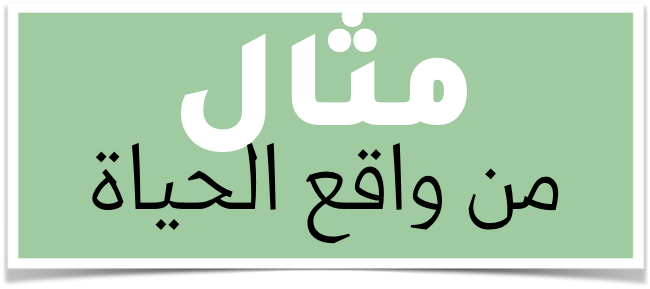 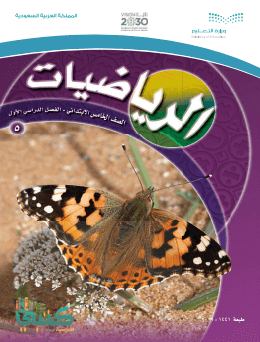 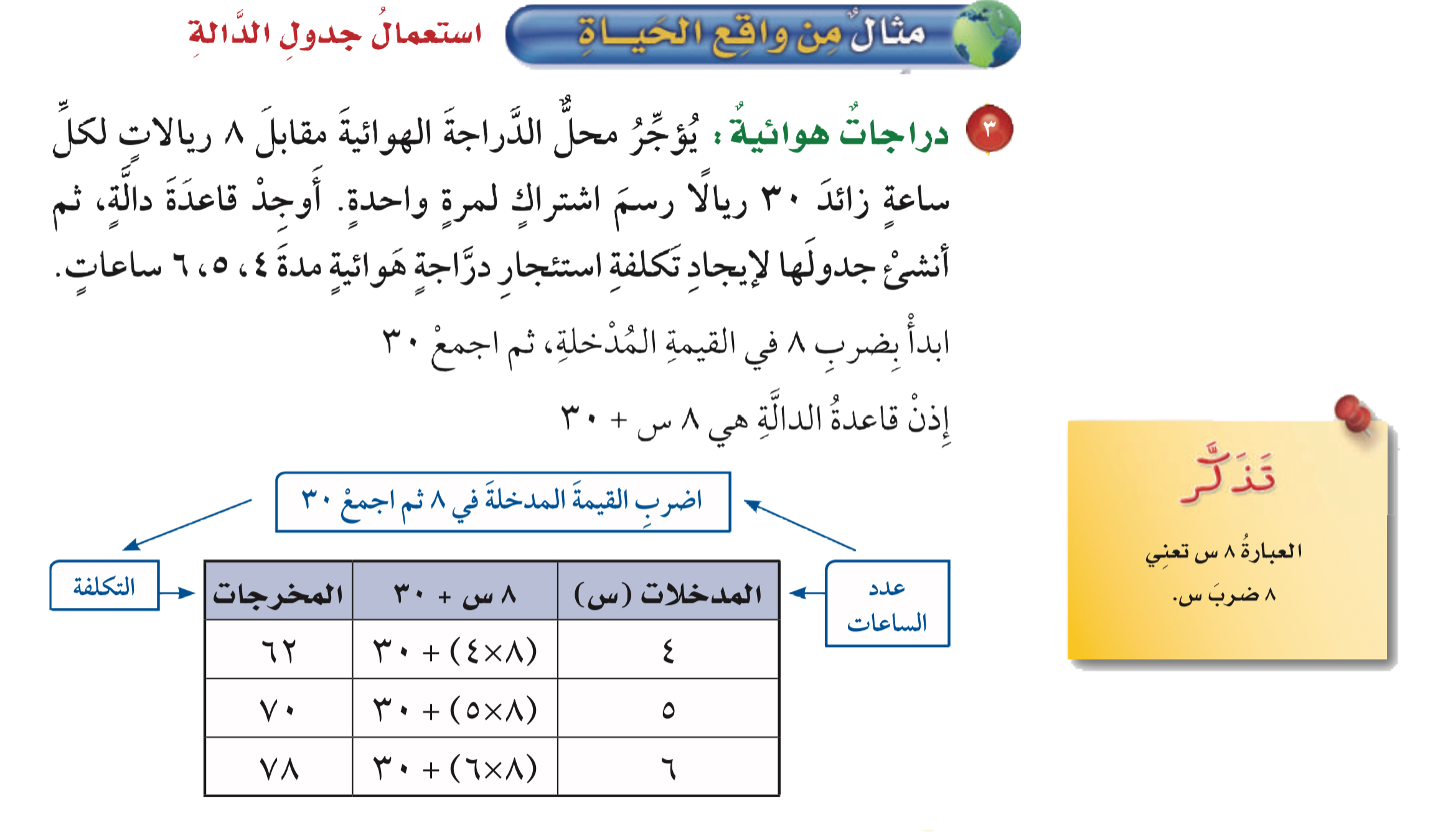 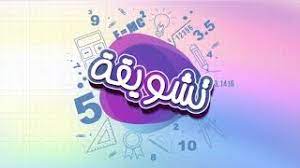 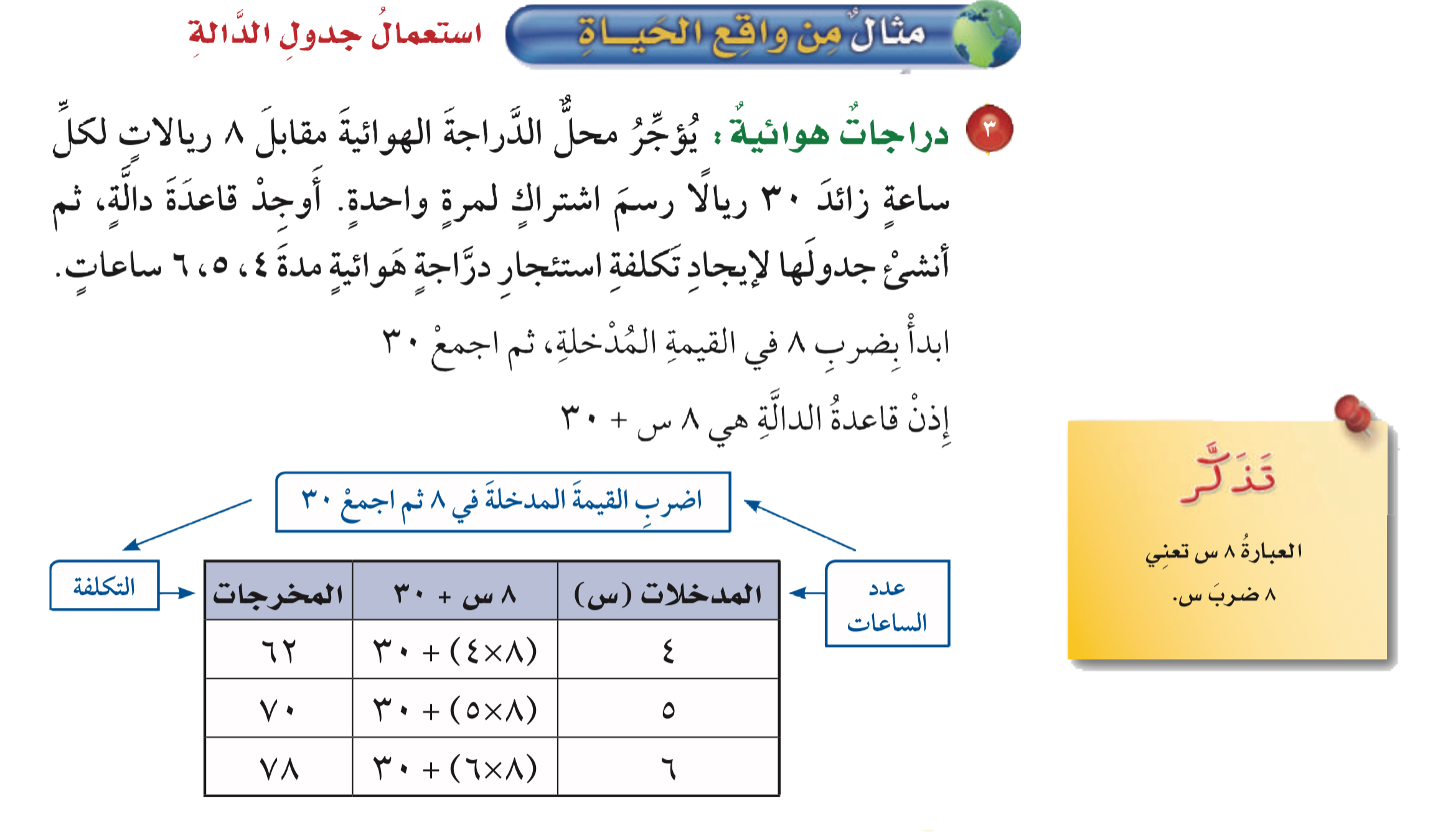 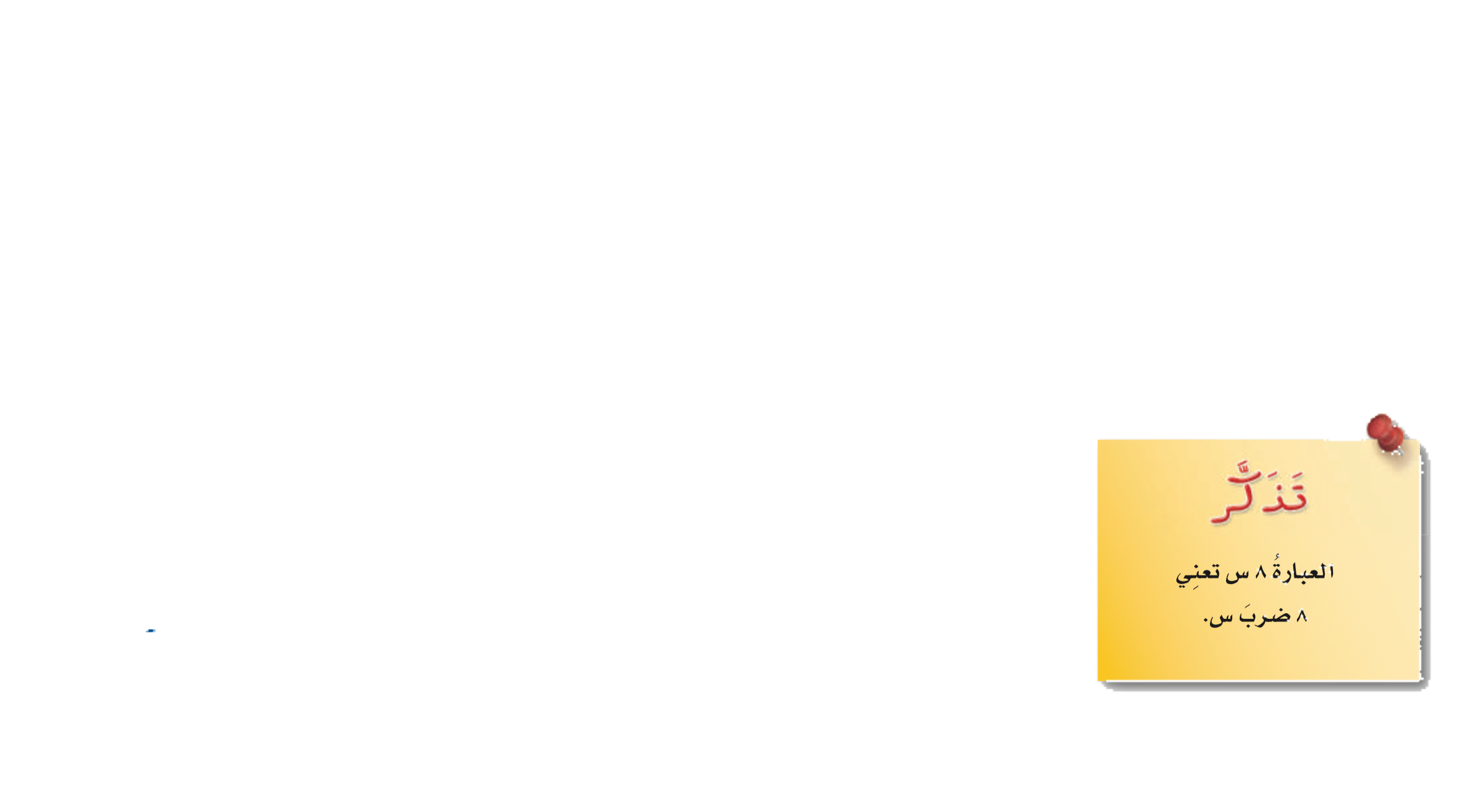 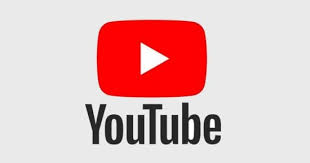 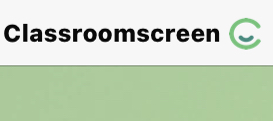 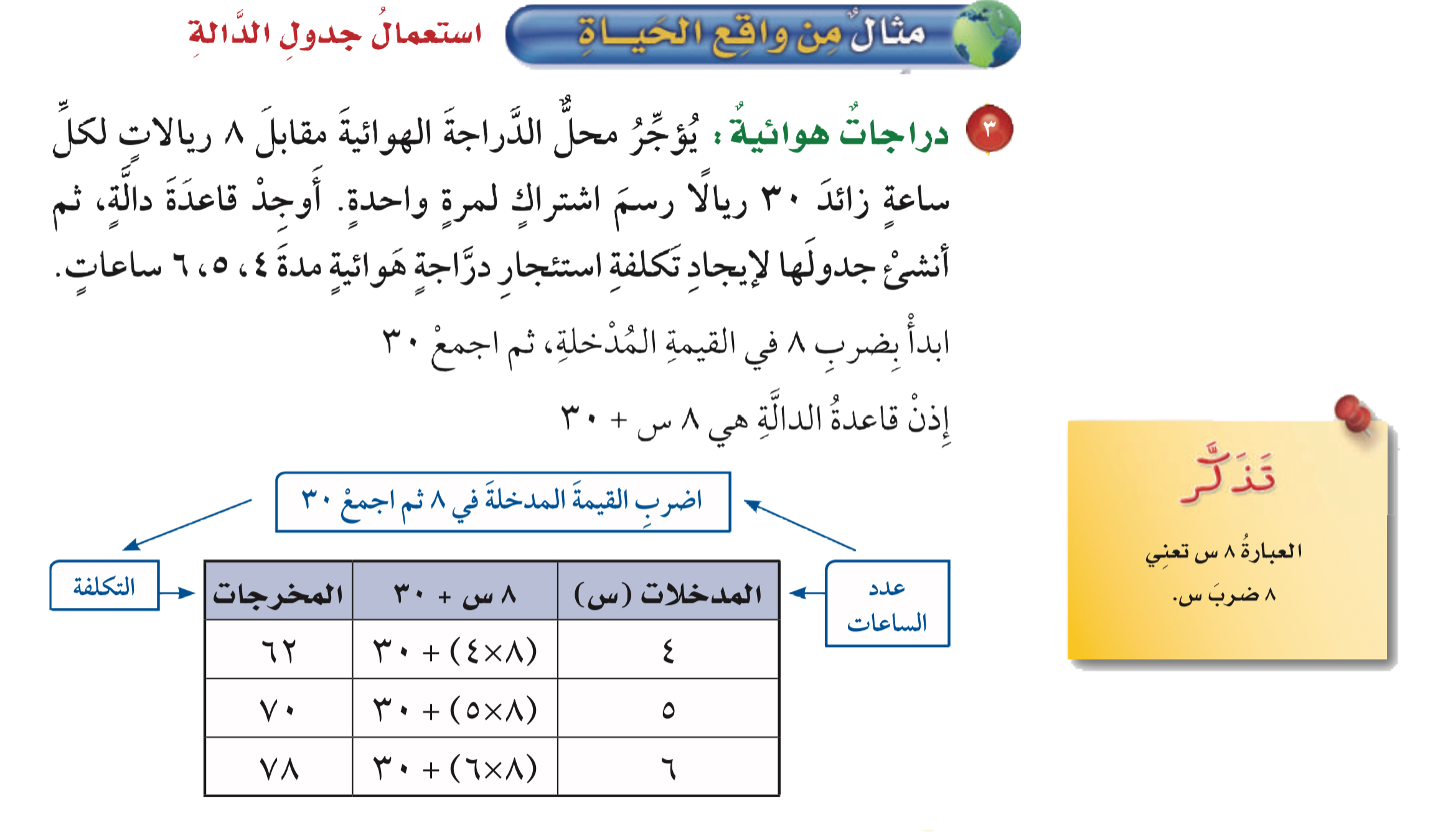 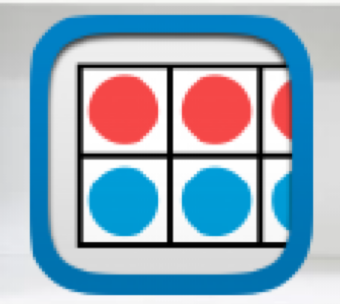 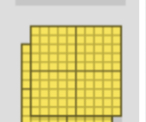 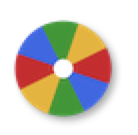 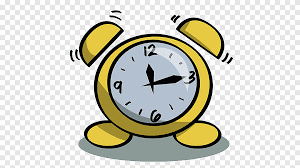 نشاط
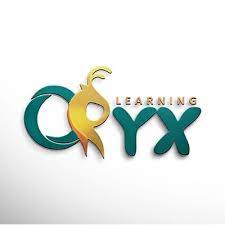 تمارين تأكد
أدوات
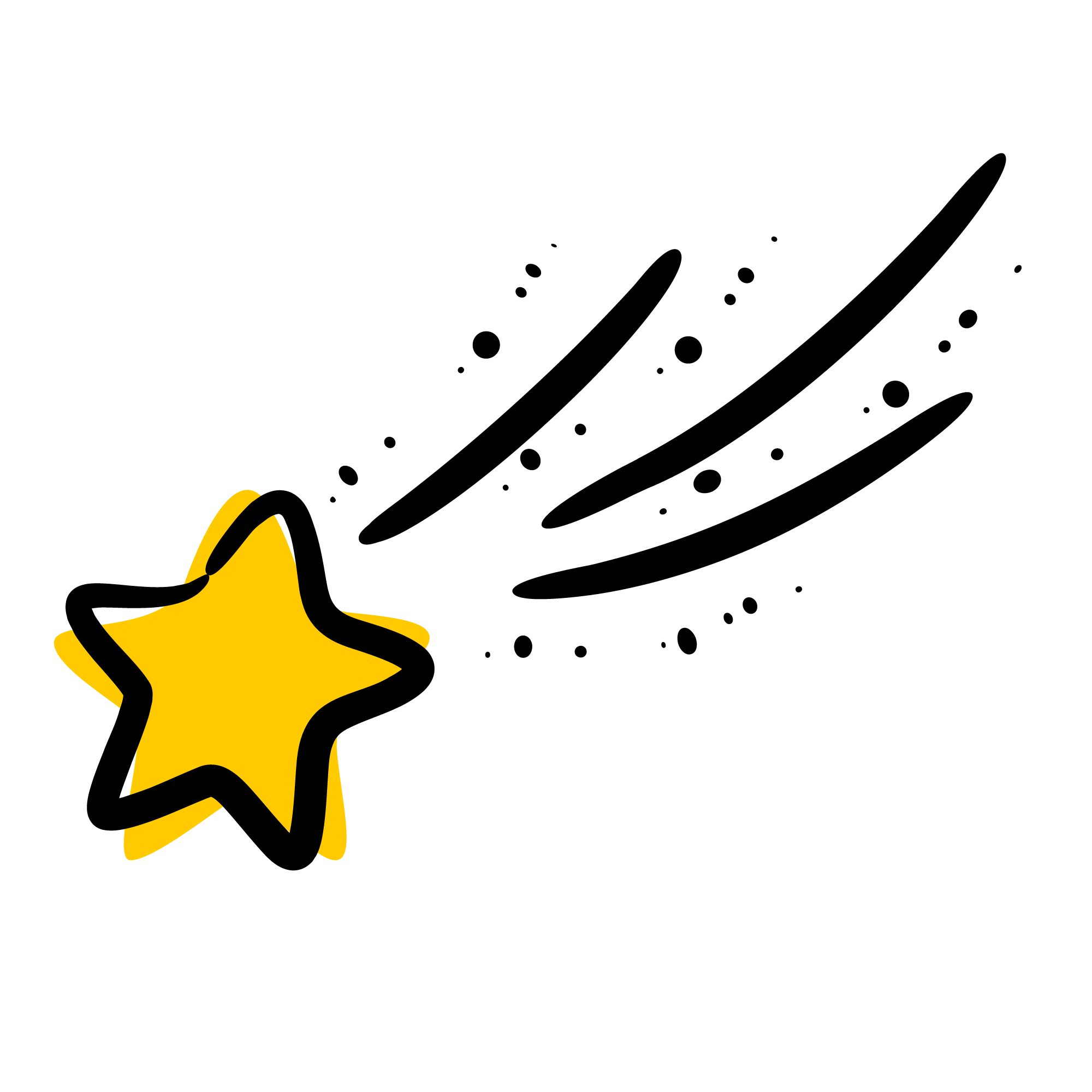 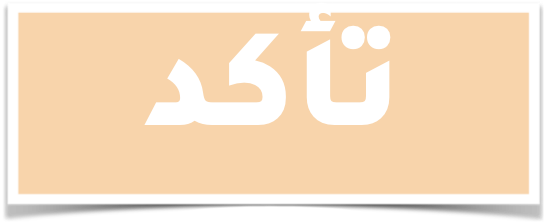 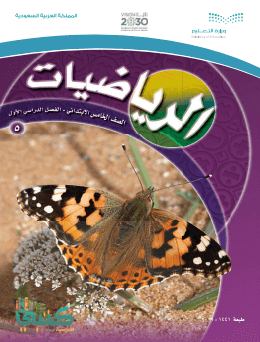 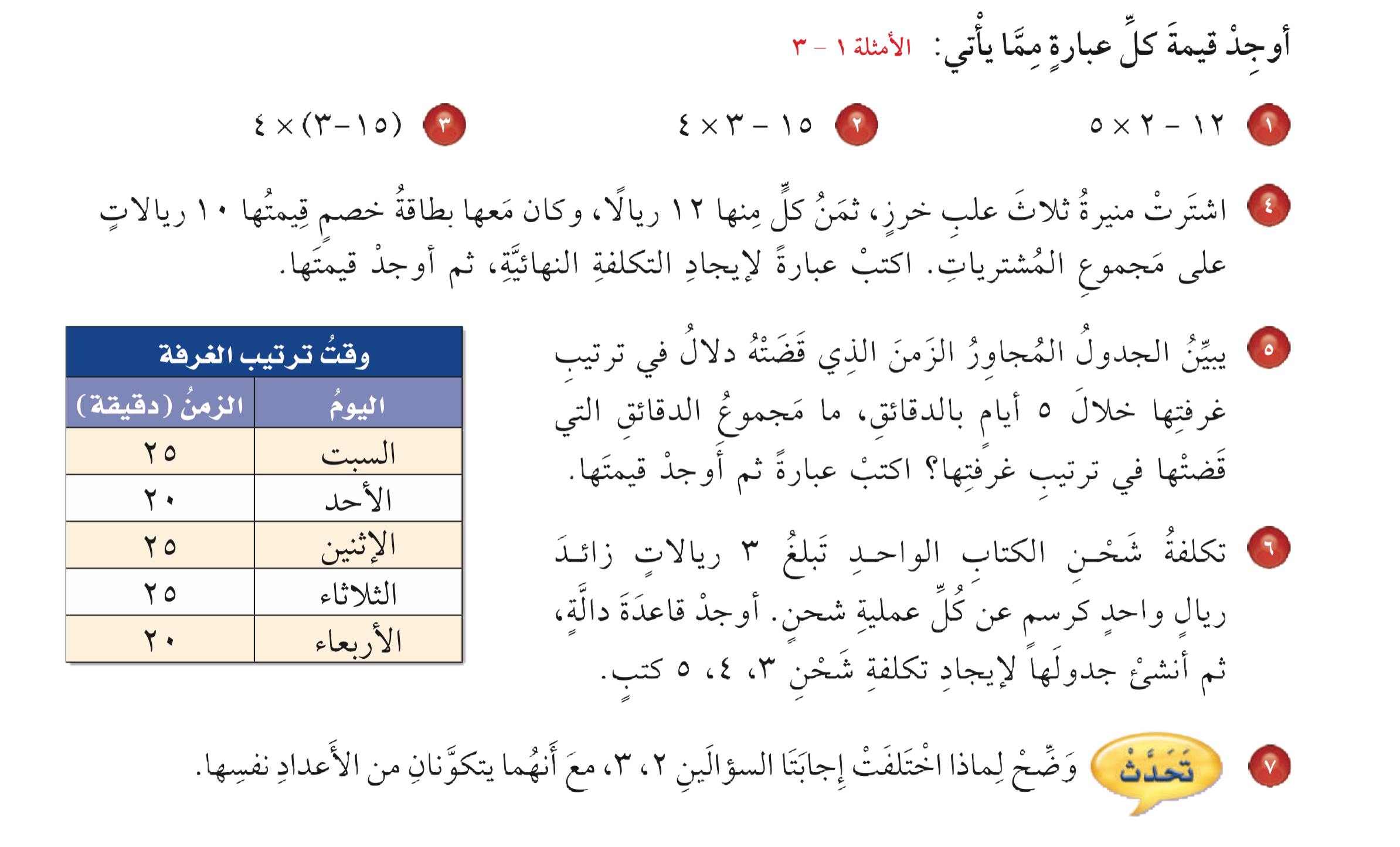 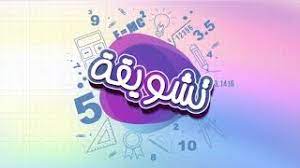 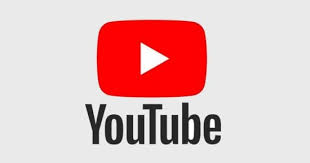 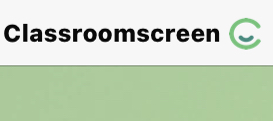 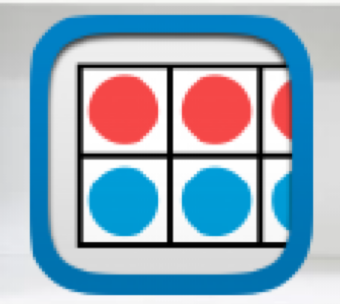 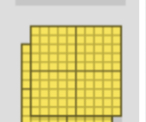 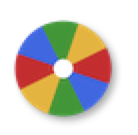 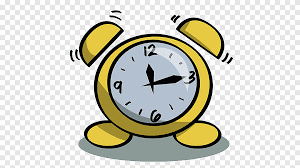 نشاط
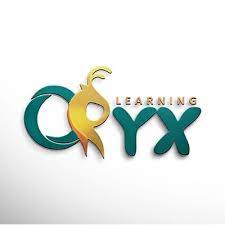 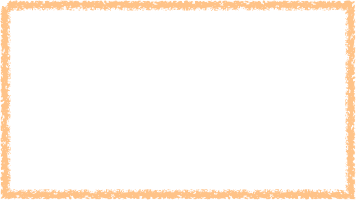 أدوات
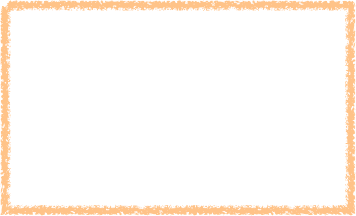 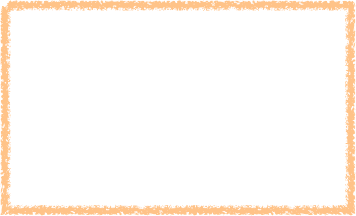 = ١٢ - ١٠
=٢
= ١٢ × ٤
= ٤٨
= ١٥ - ١٢
= ٣
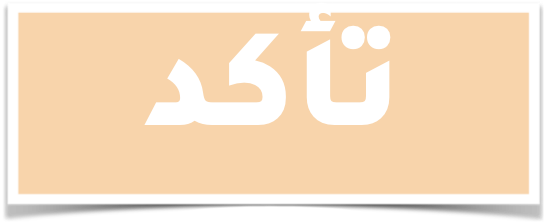 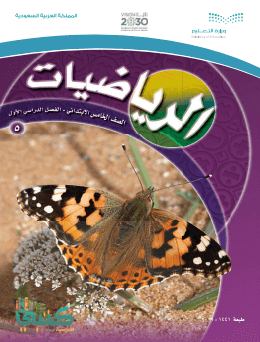 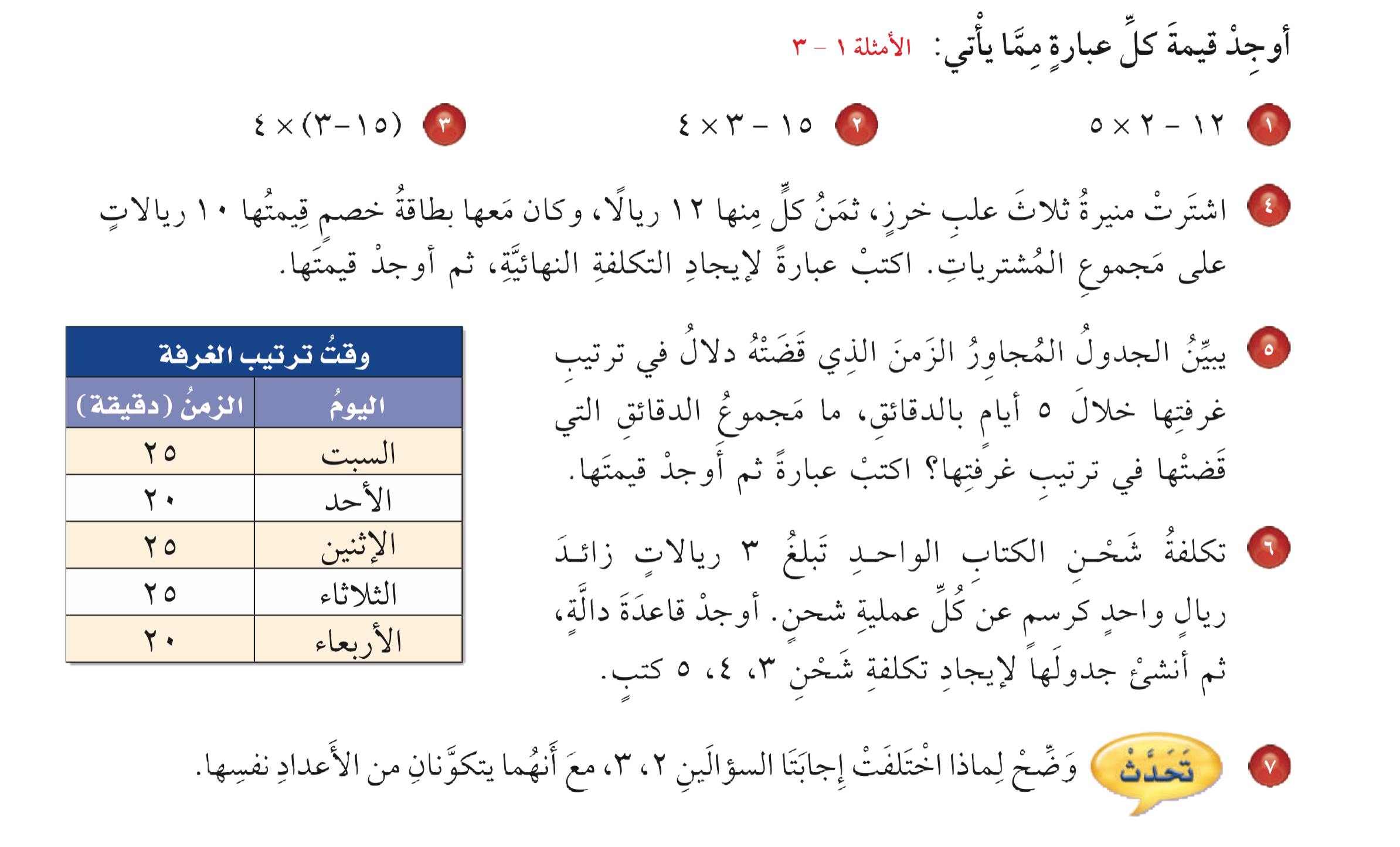 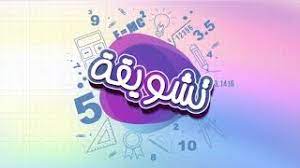 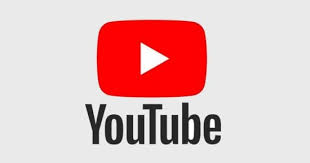 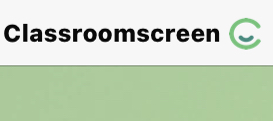 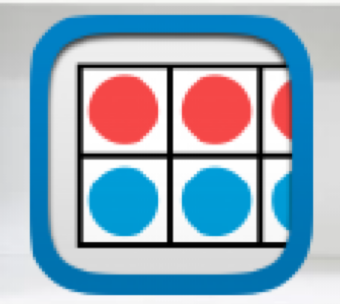 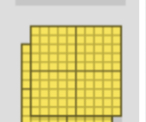 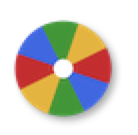 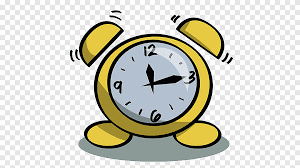 نشاط
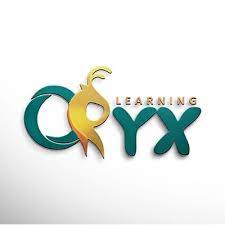 أدوات
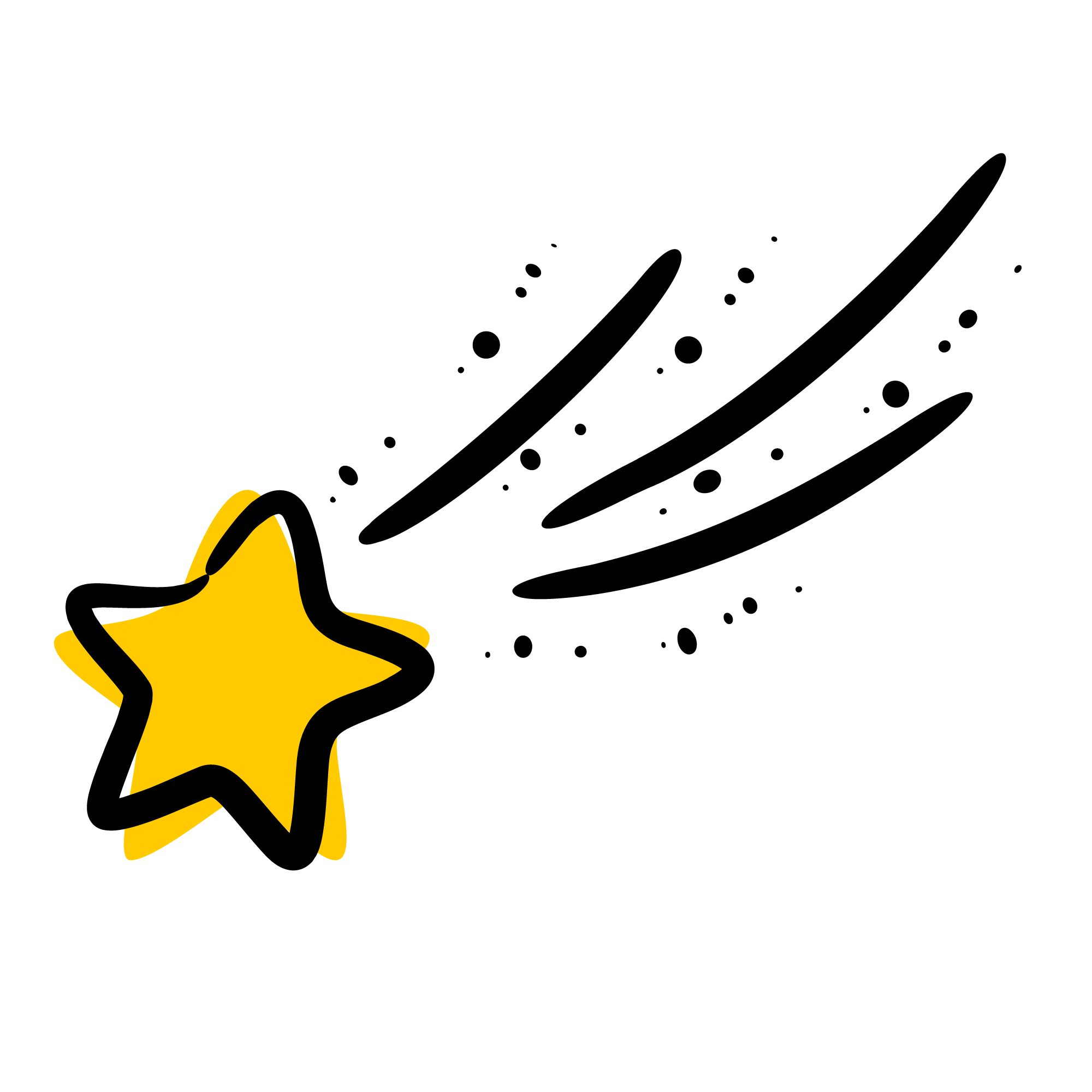 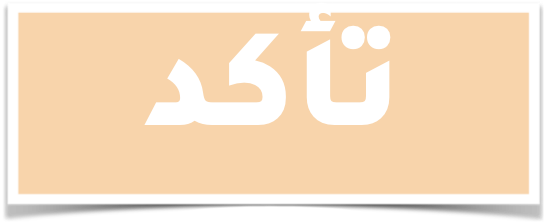 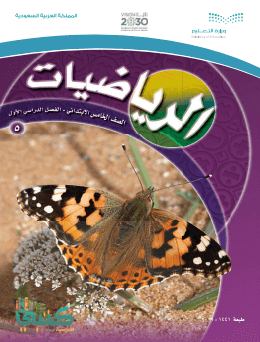 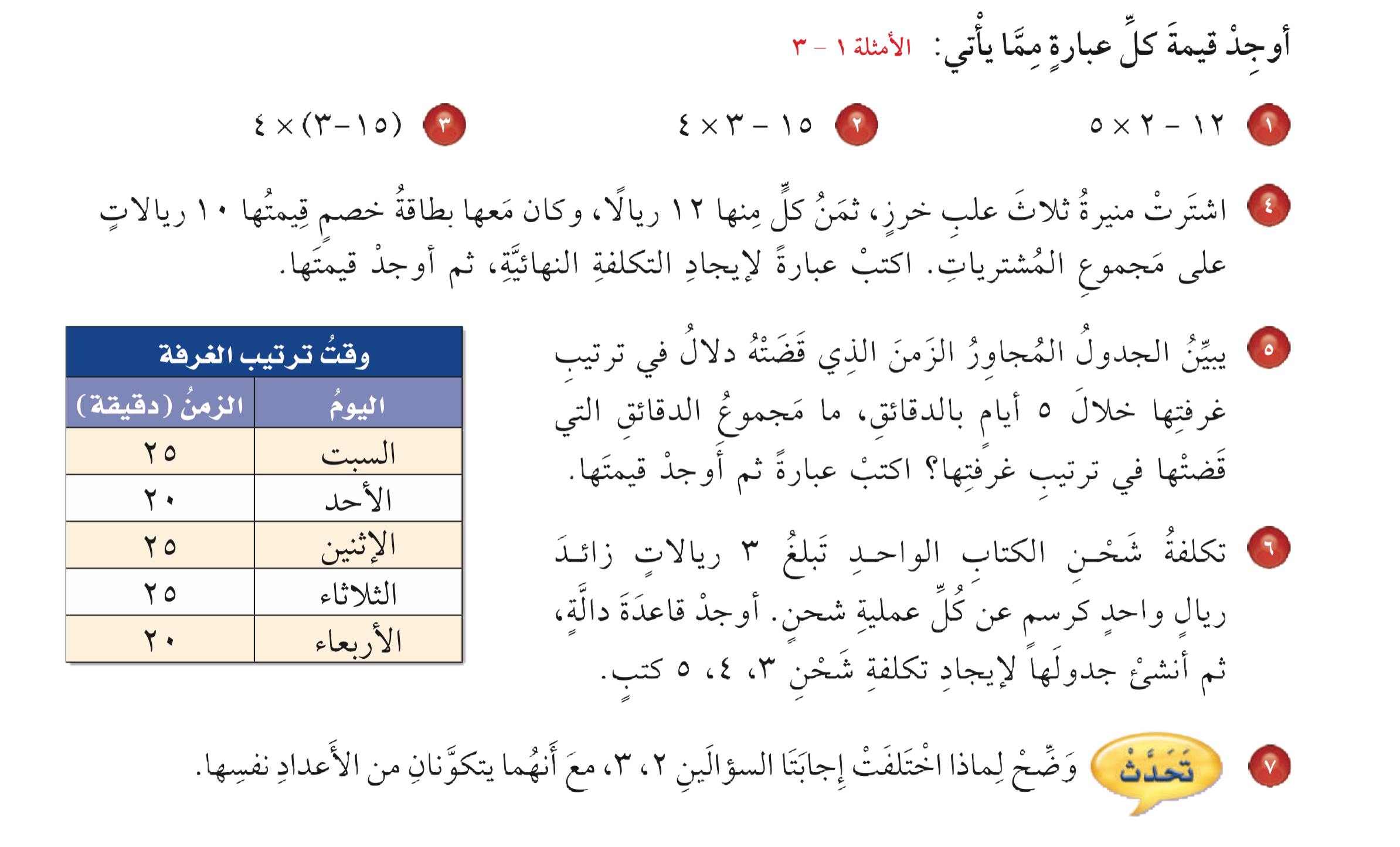 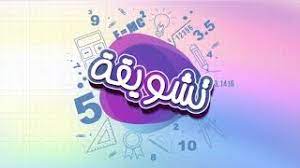 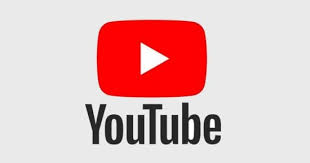 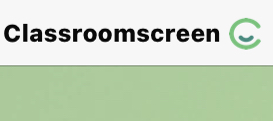 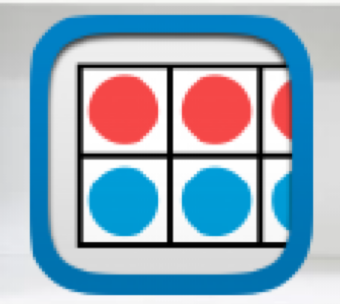 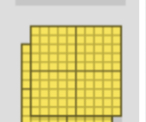 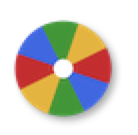 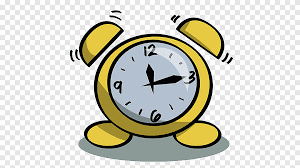 نشاط
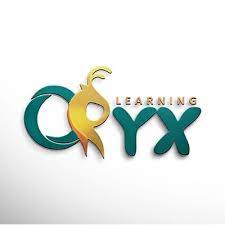 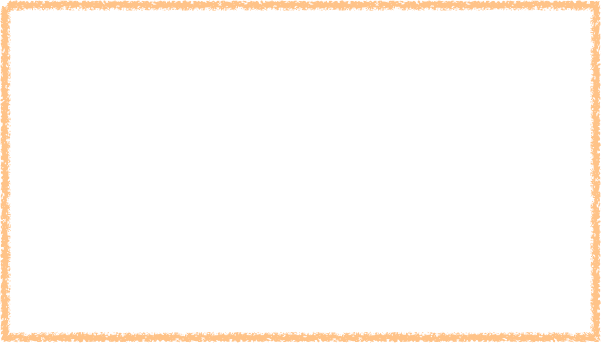 أدوات
العبارة هي: (٣ × ١٢) -١٠
= ٣٦ - ١٠ 
= ٢٦ ريال
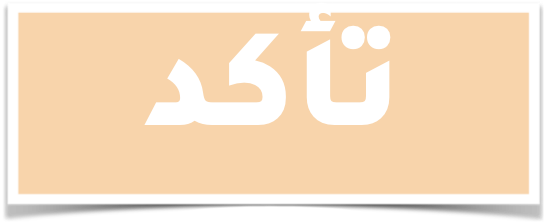 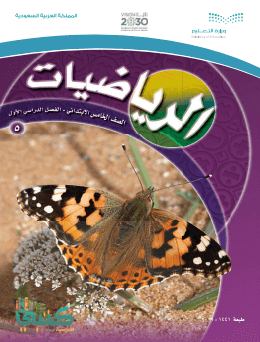 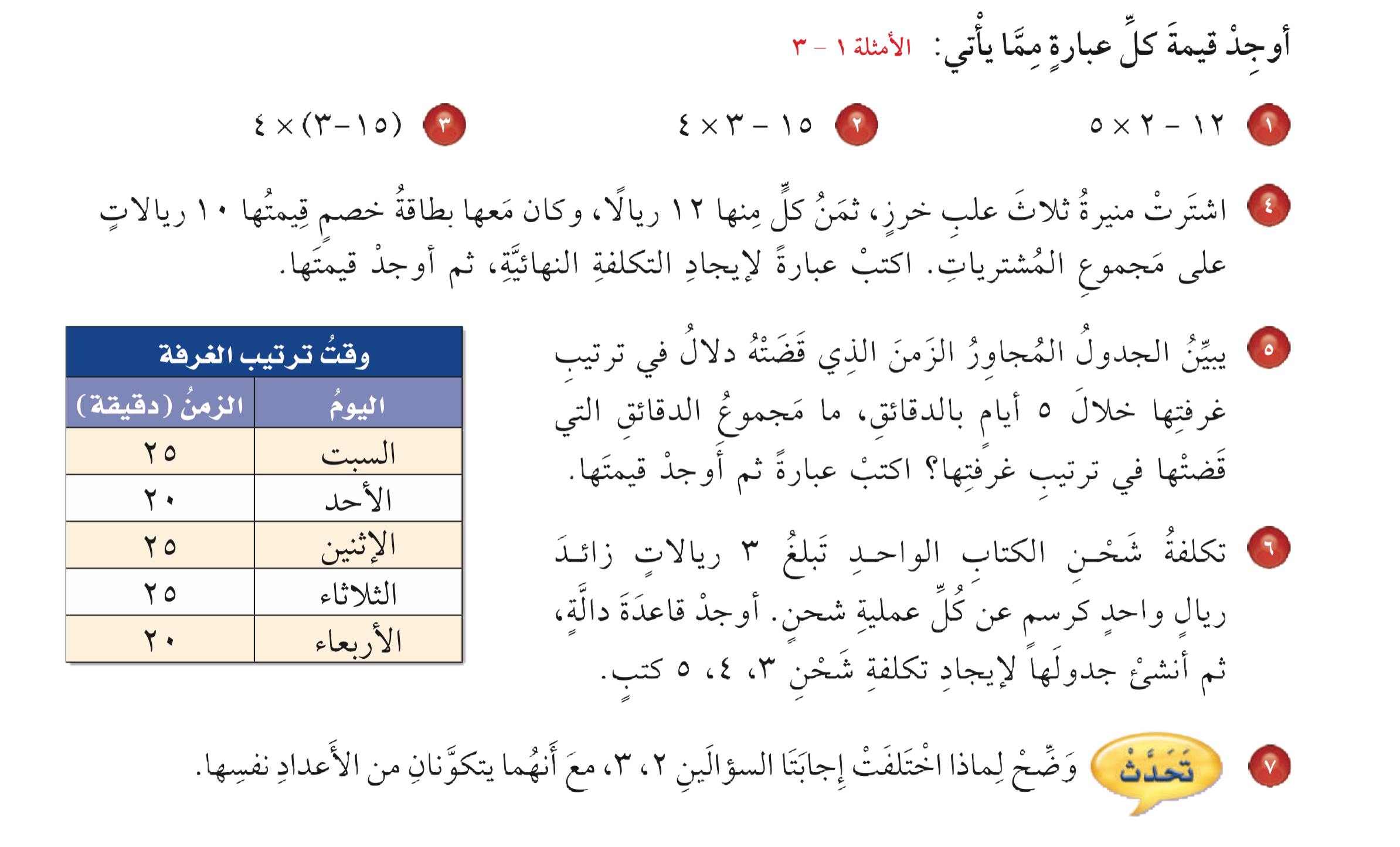 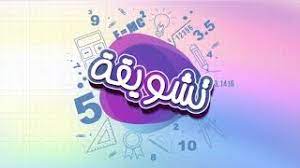 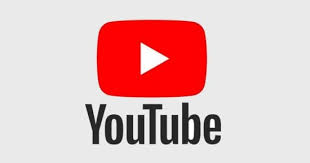 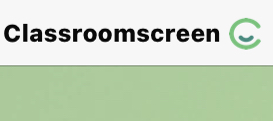 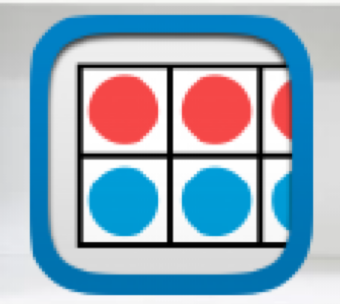 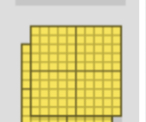 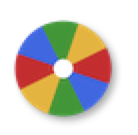 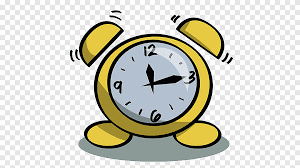 نشاط
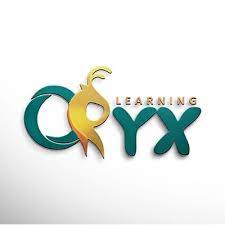 أدوات
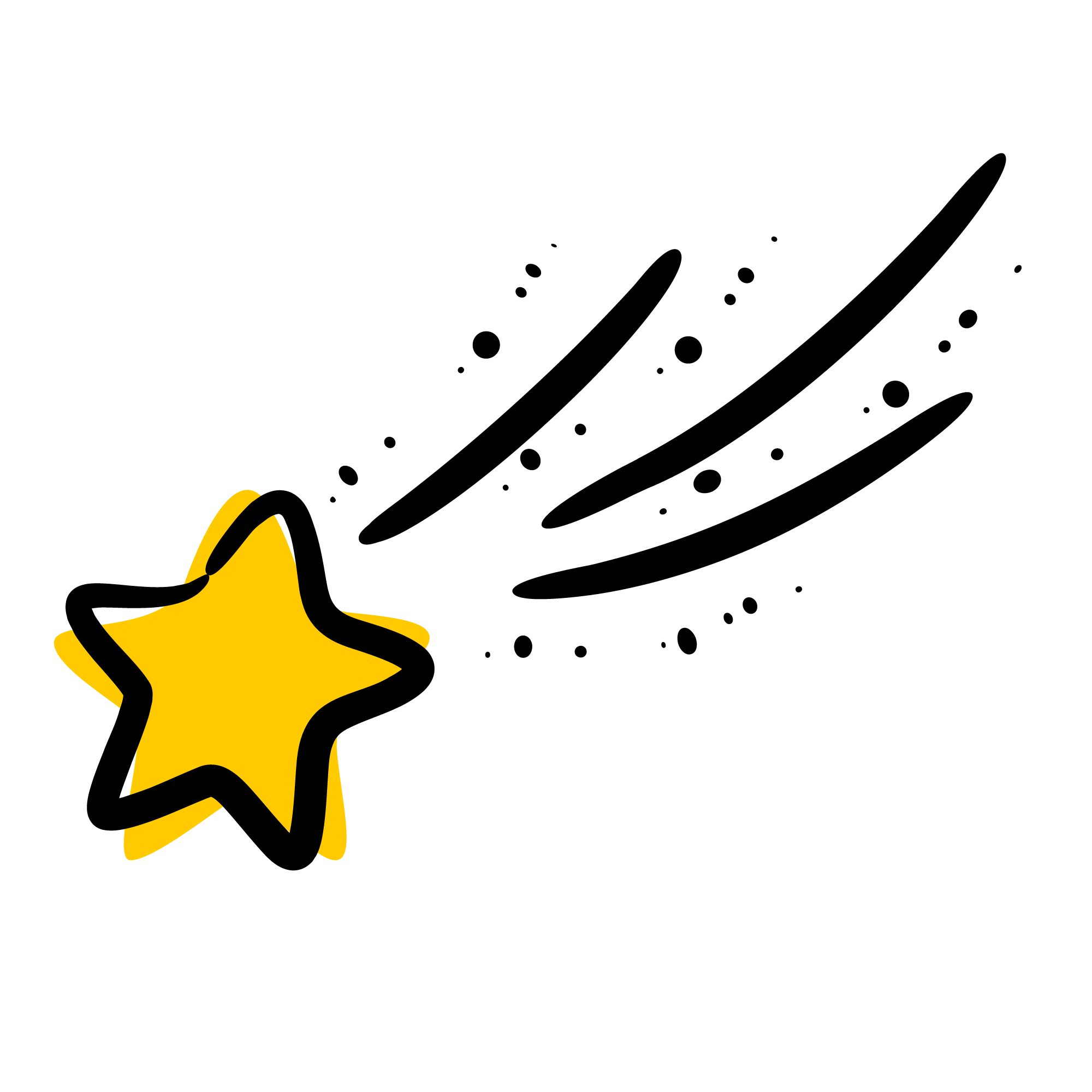 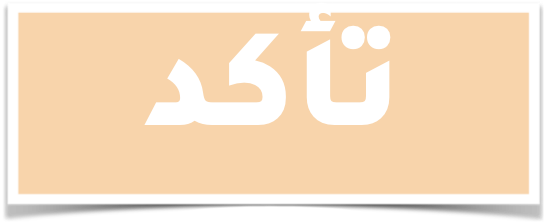 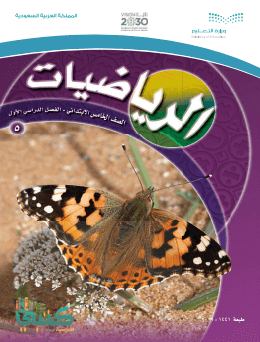 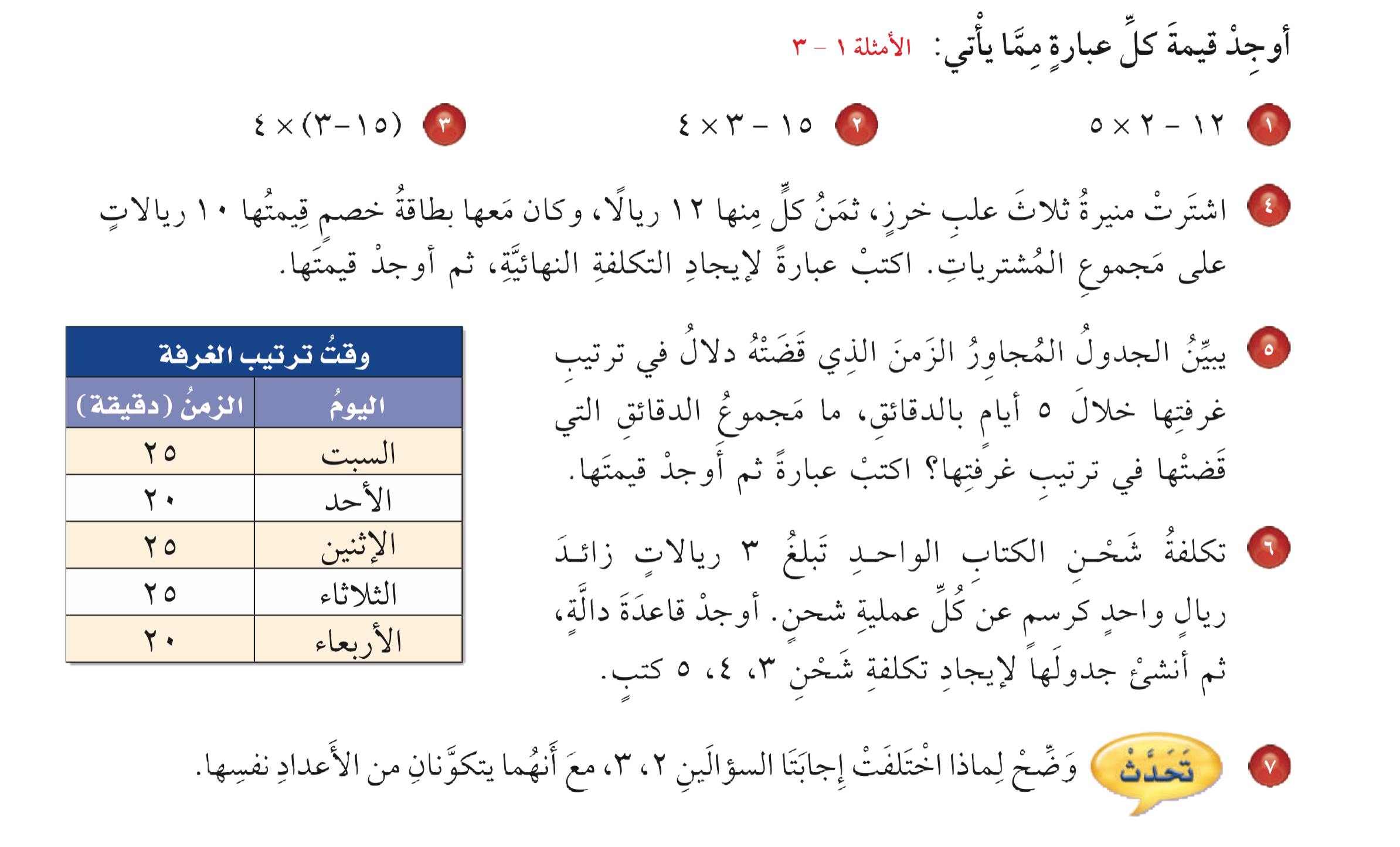 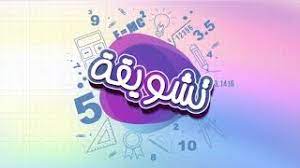 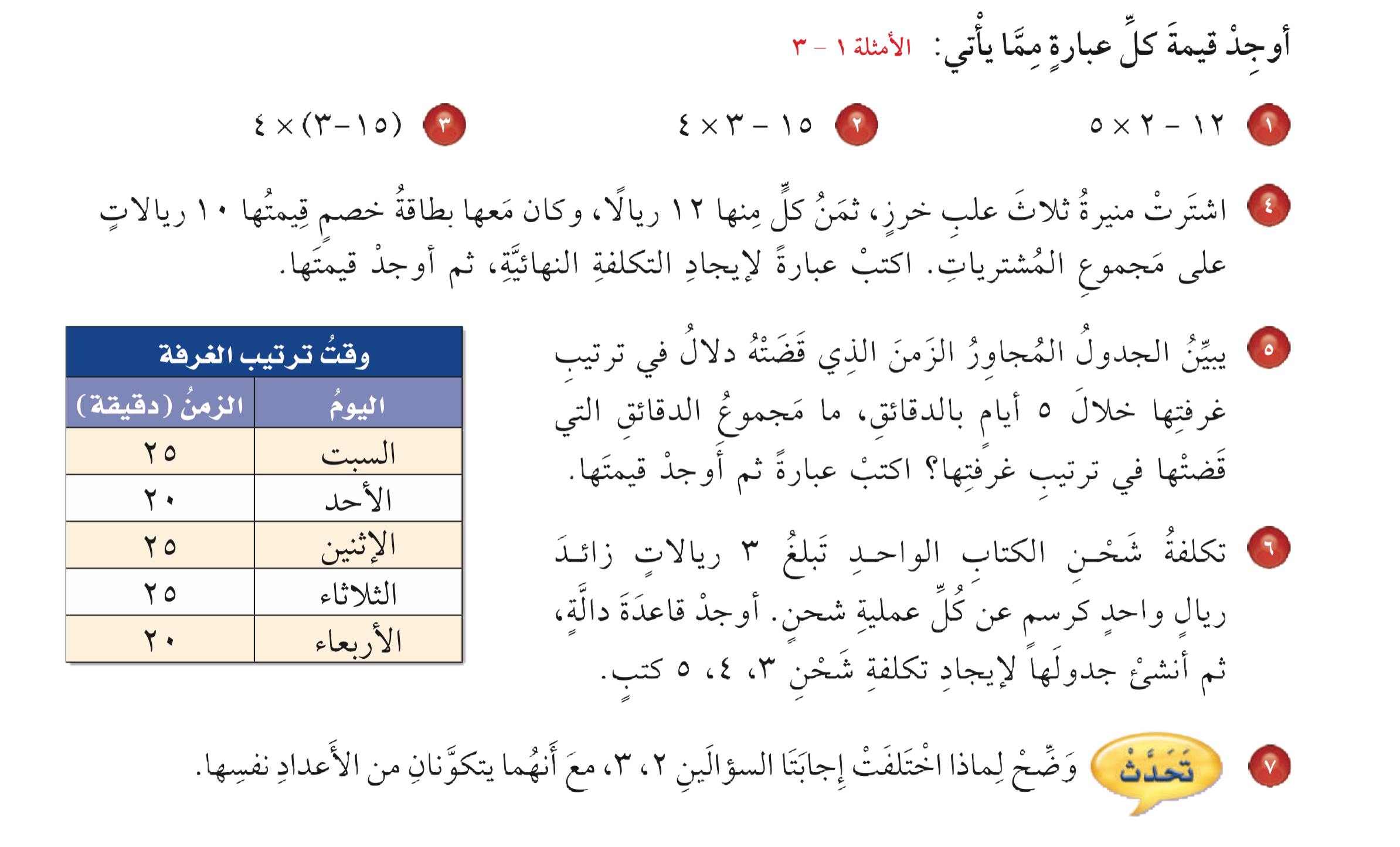 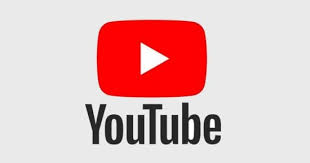 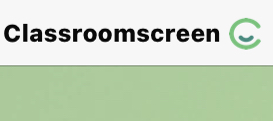 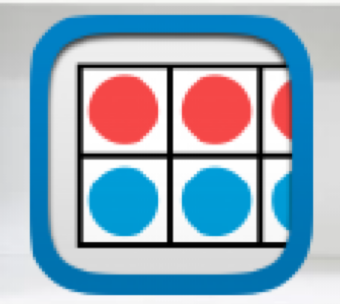 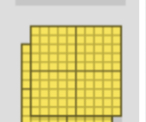 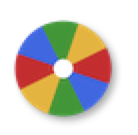 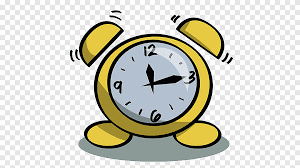 نشاط
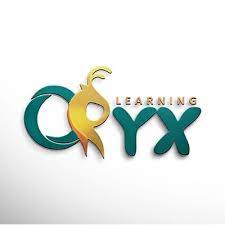 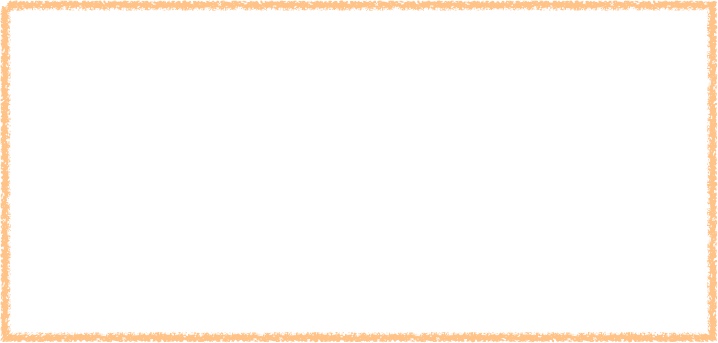 أدوات
قضت دلال = ٣ × ٢٥ + ٢ × ٢٠
= ٧٥ + ٤٠ 
=١١٥ دقيقة
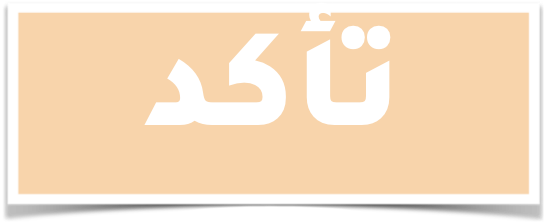 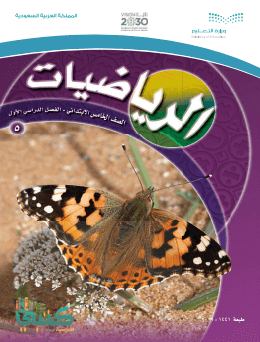 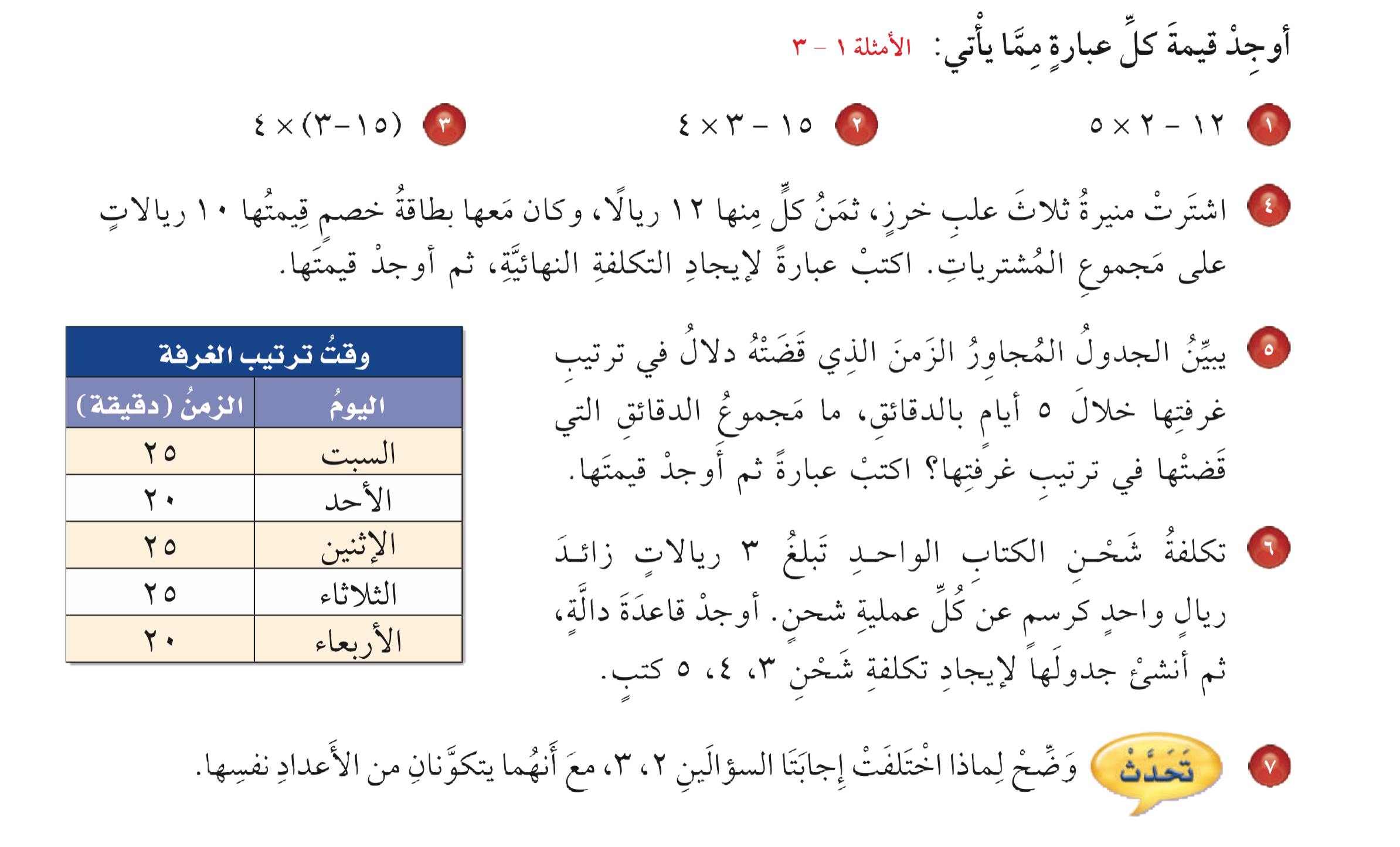 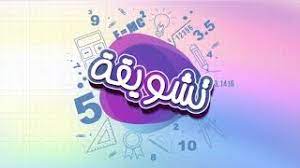 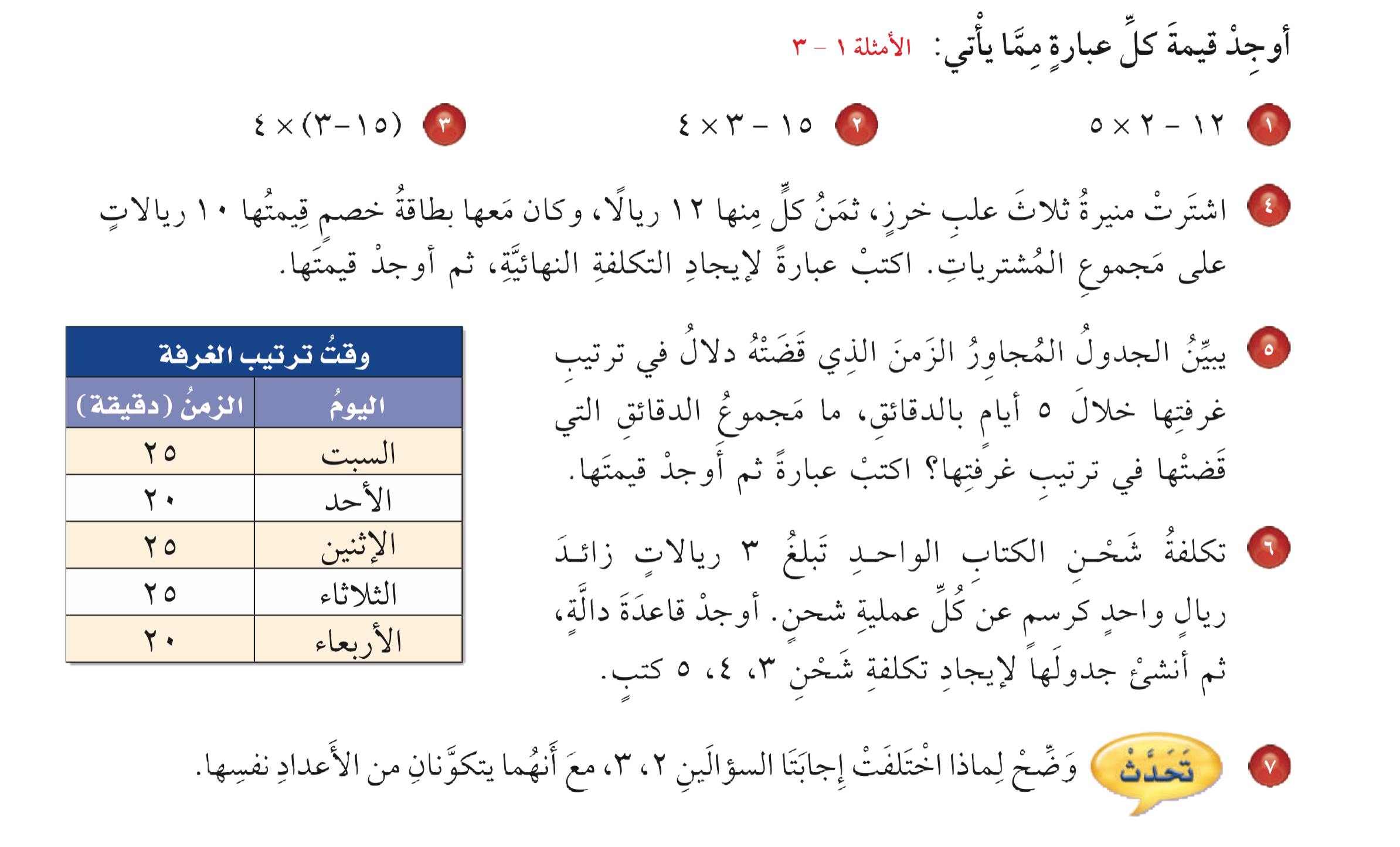 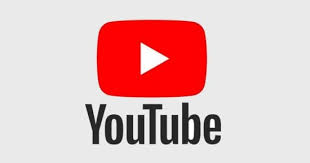 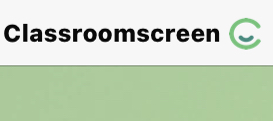 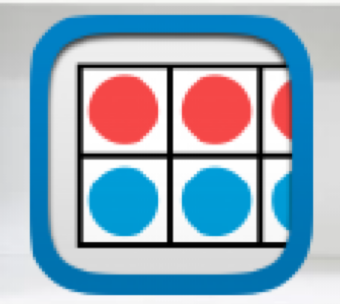 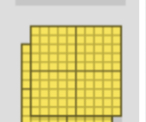 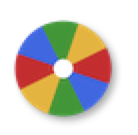 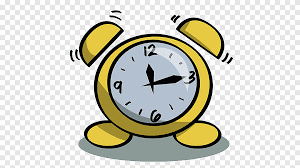 نشاط
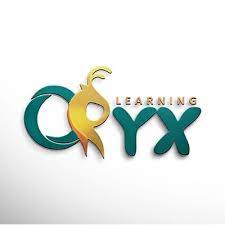 أدوات
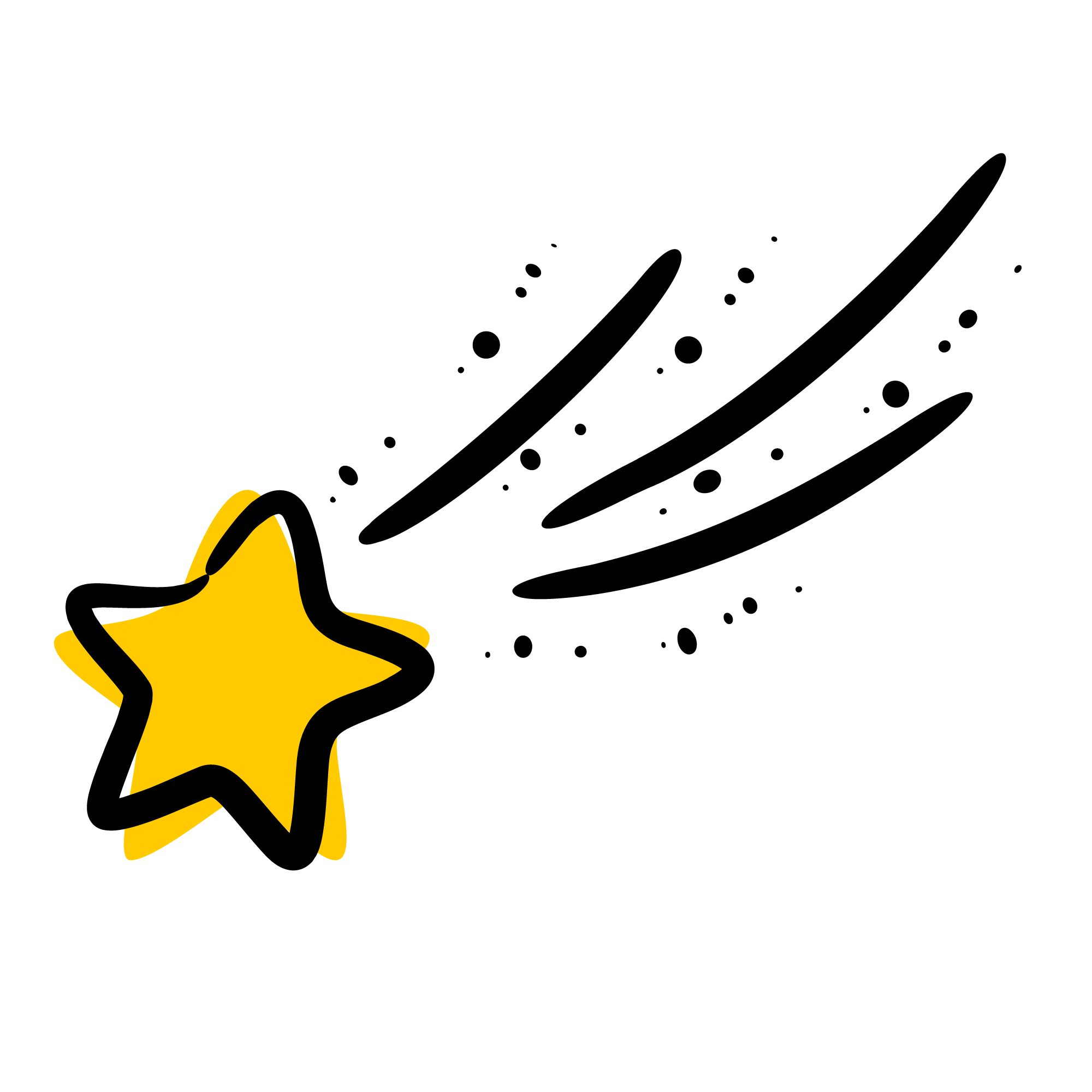 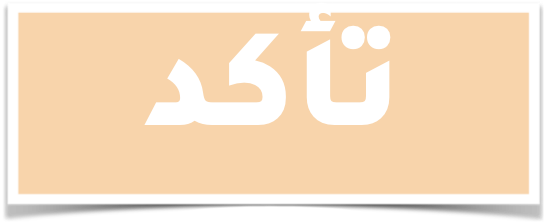 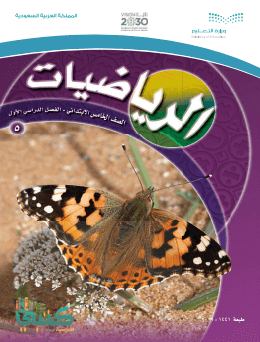 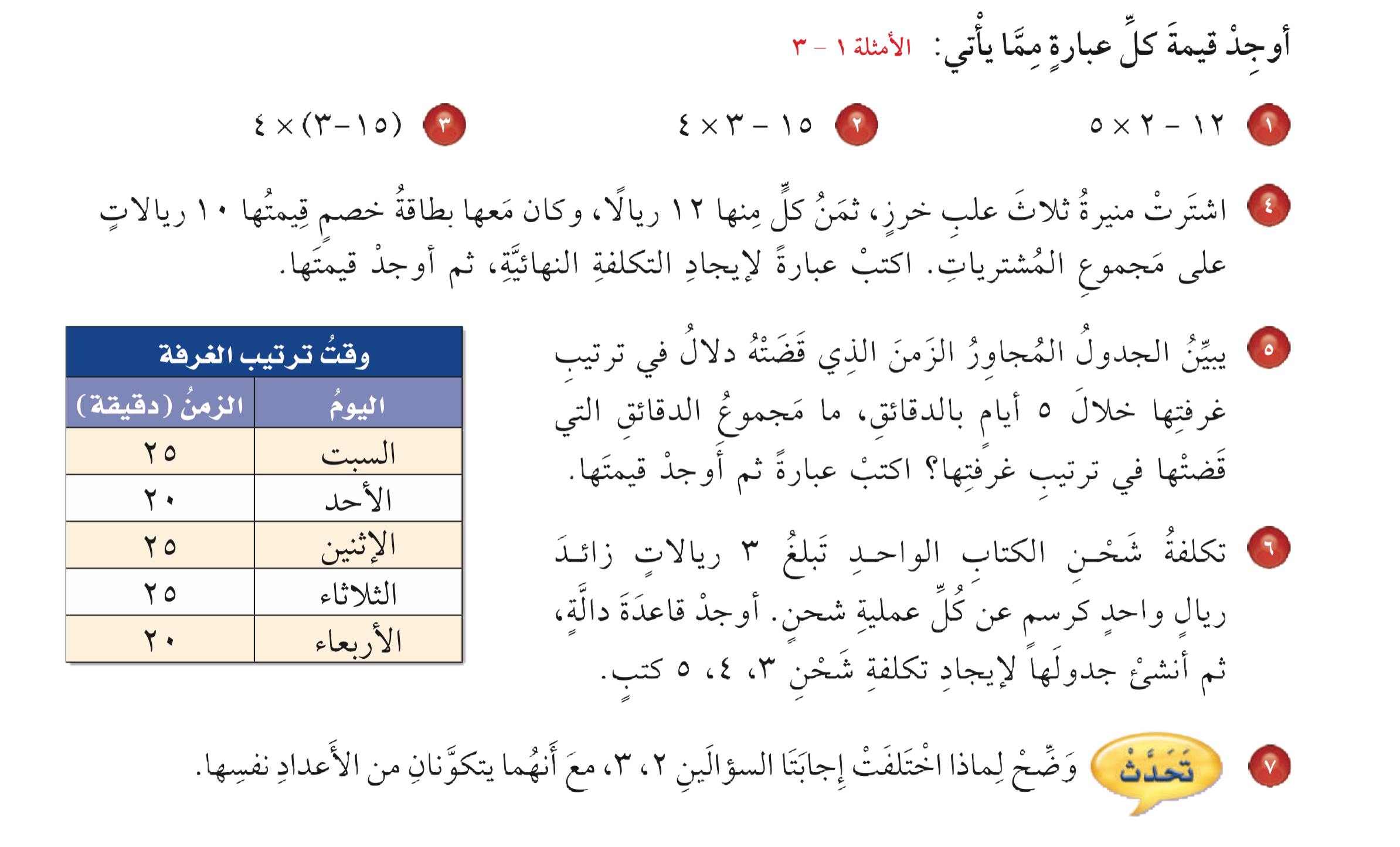 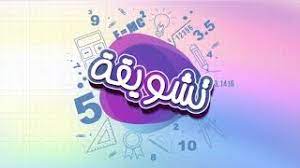 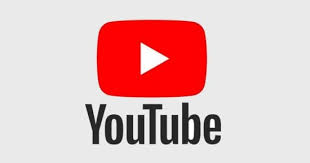 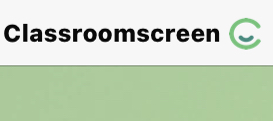 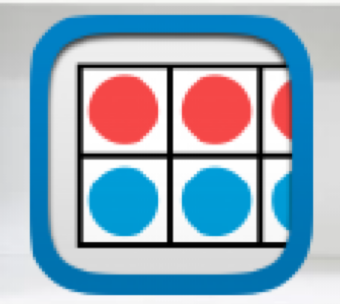 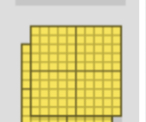 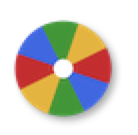 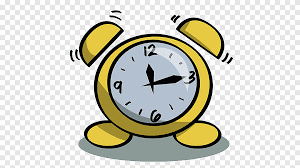 نشاط
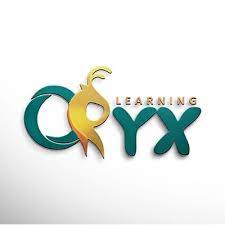 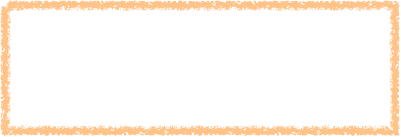 أدوات
القاعدة: ٣س +١
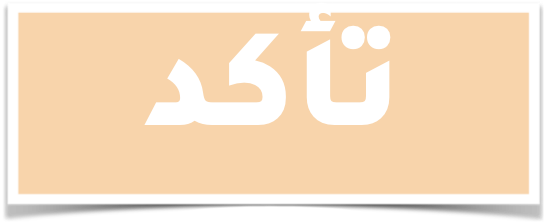 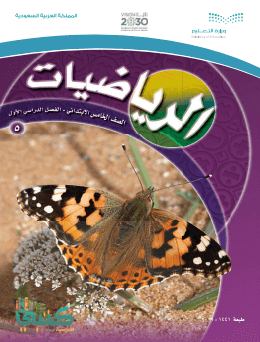 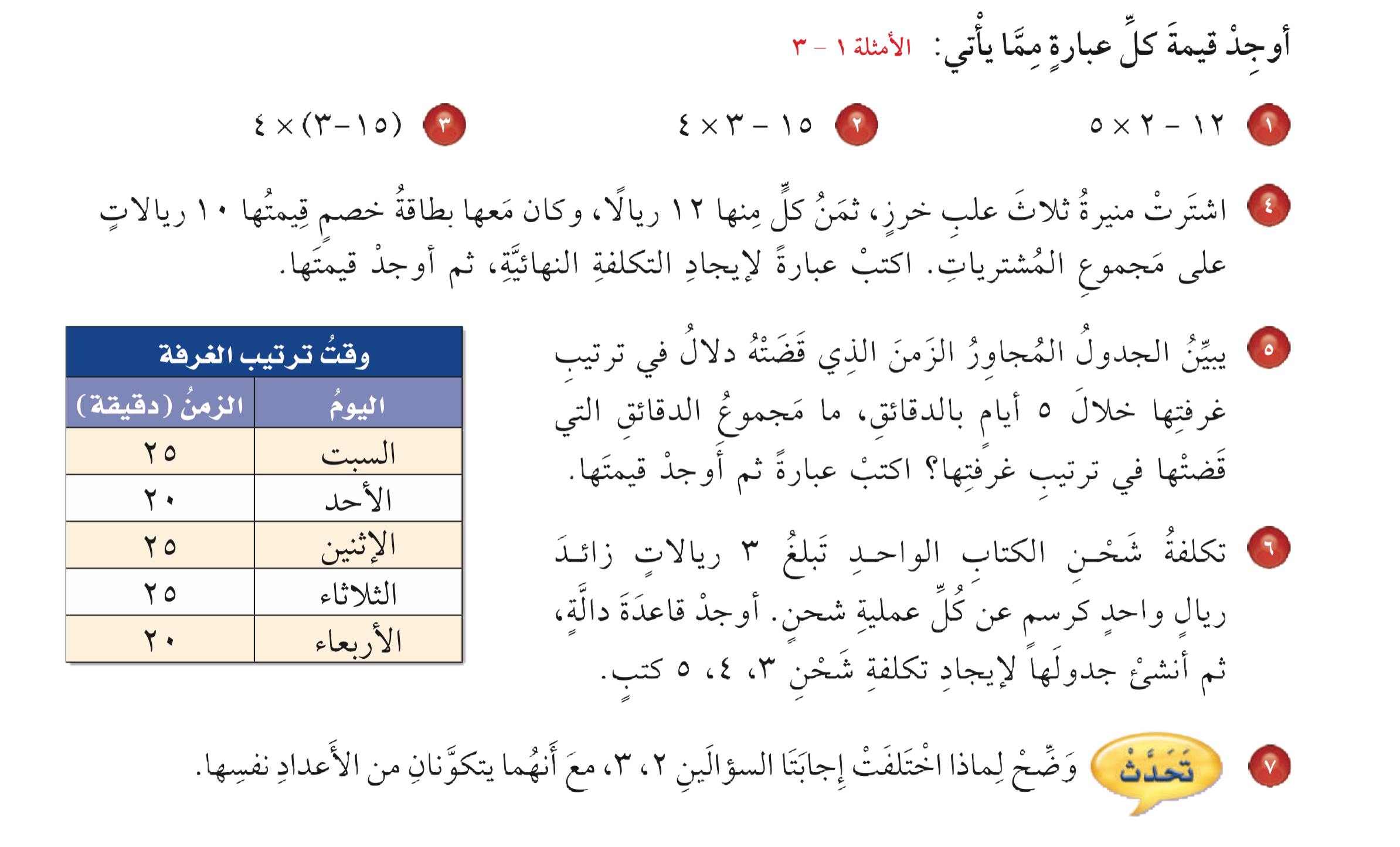 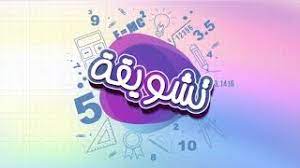 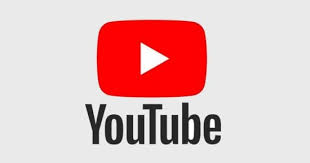 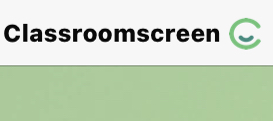 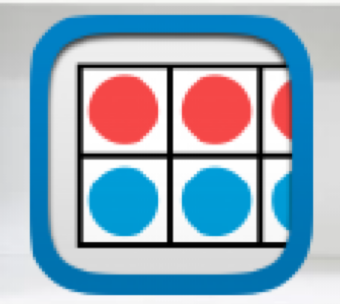 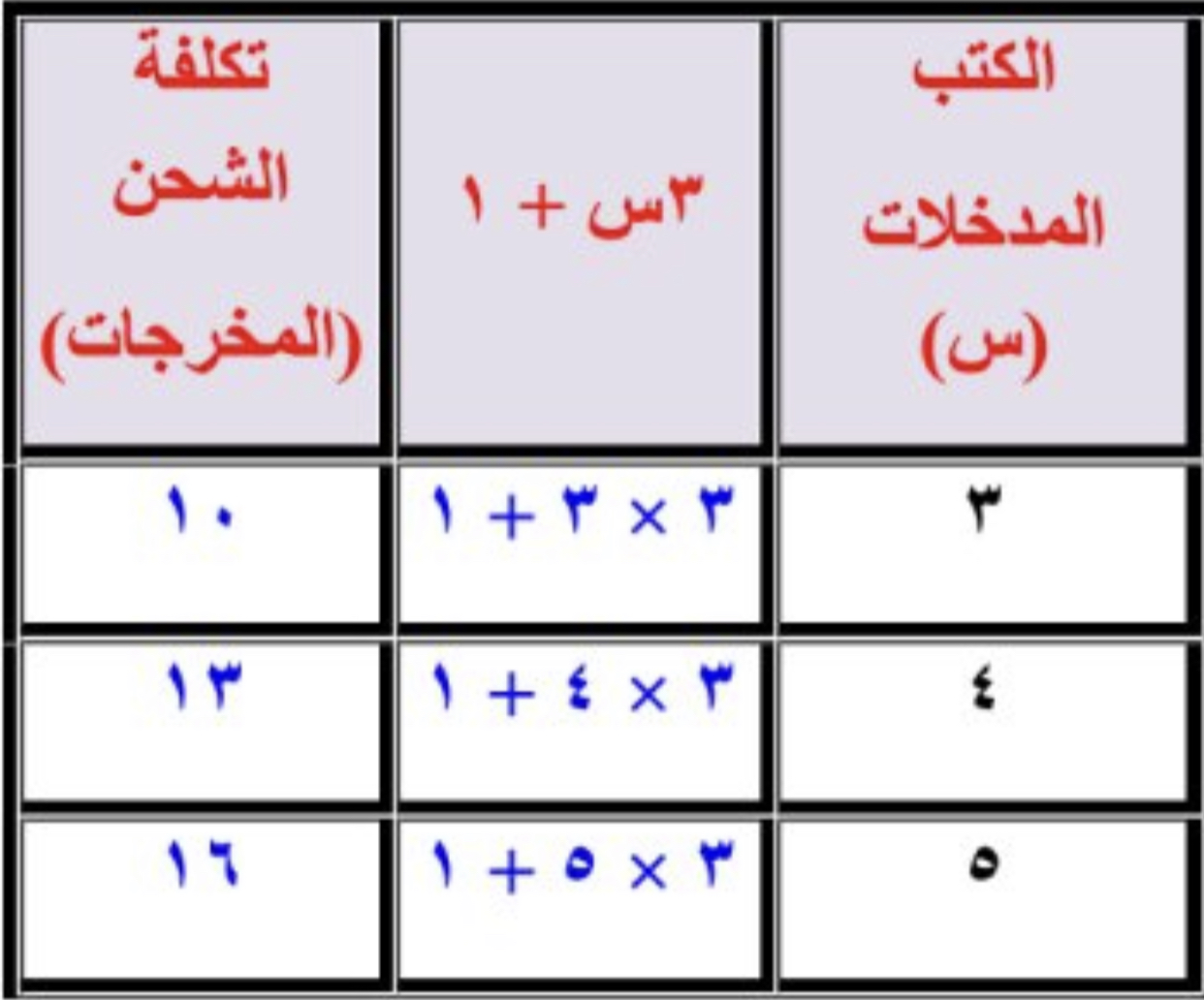 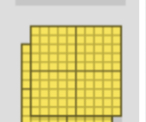 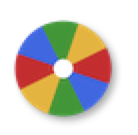 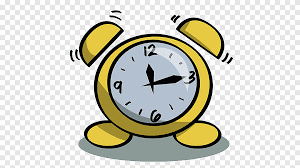 نشاط
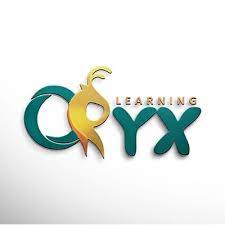 أدوات
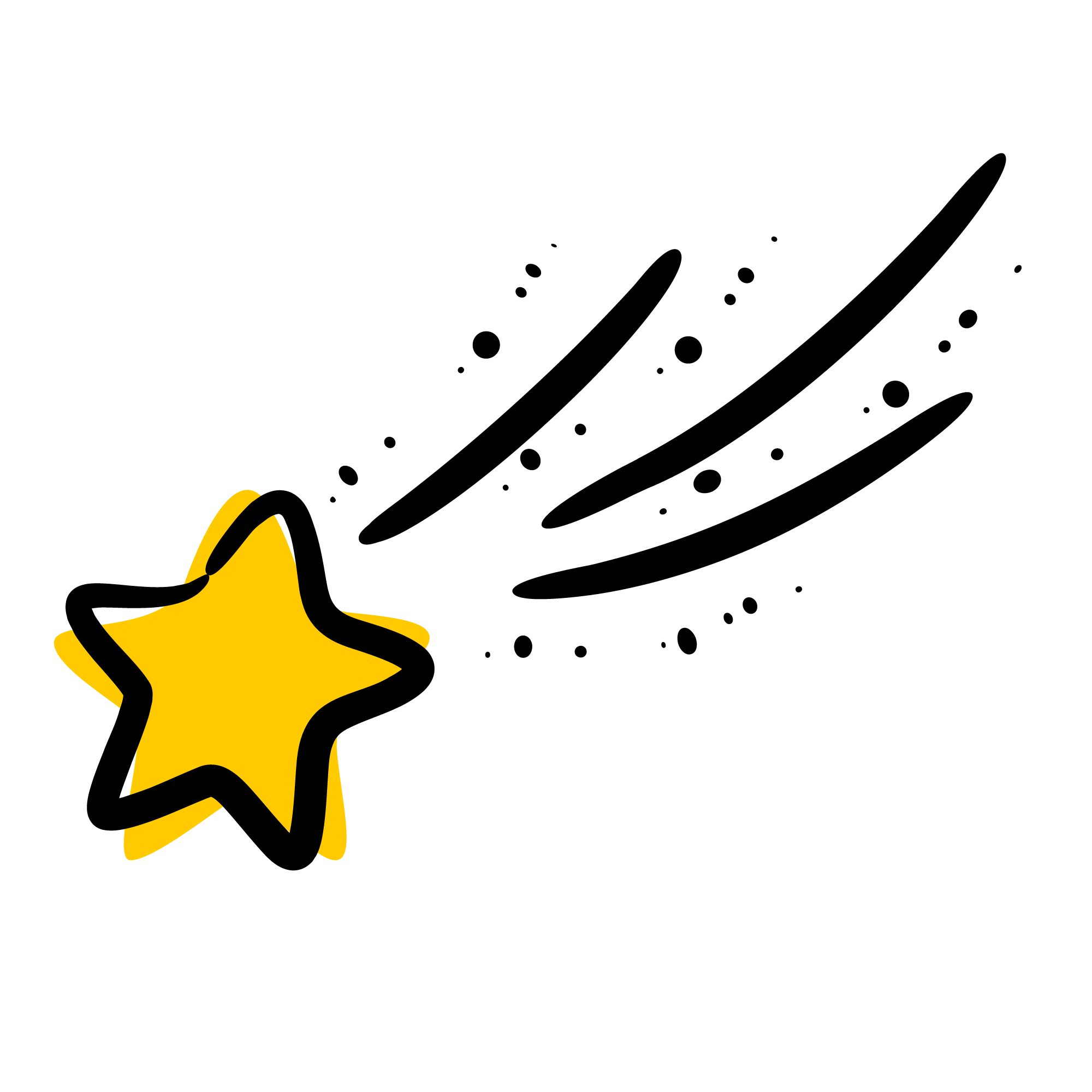 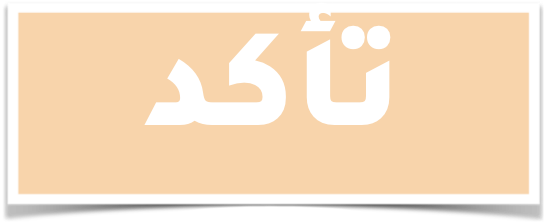 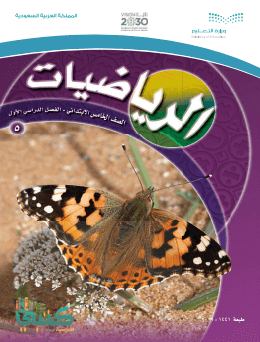 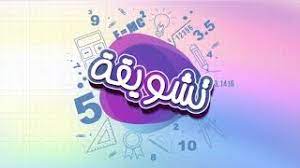 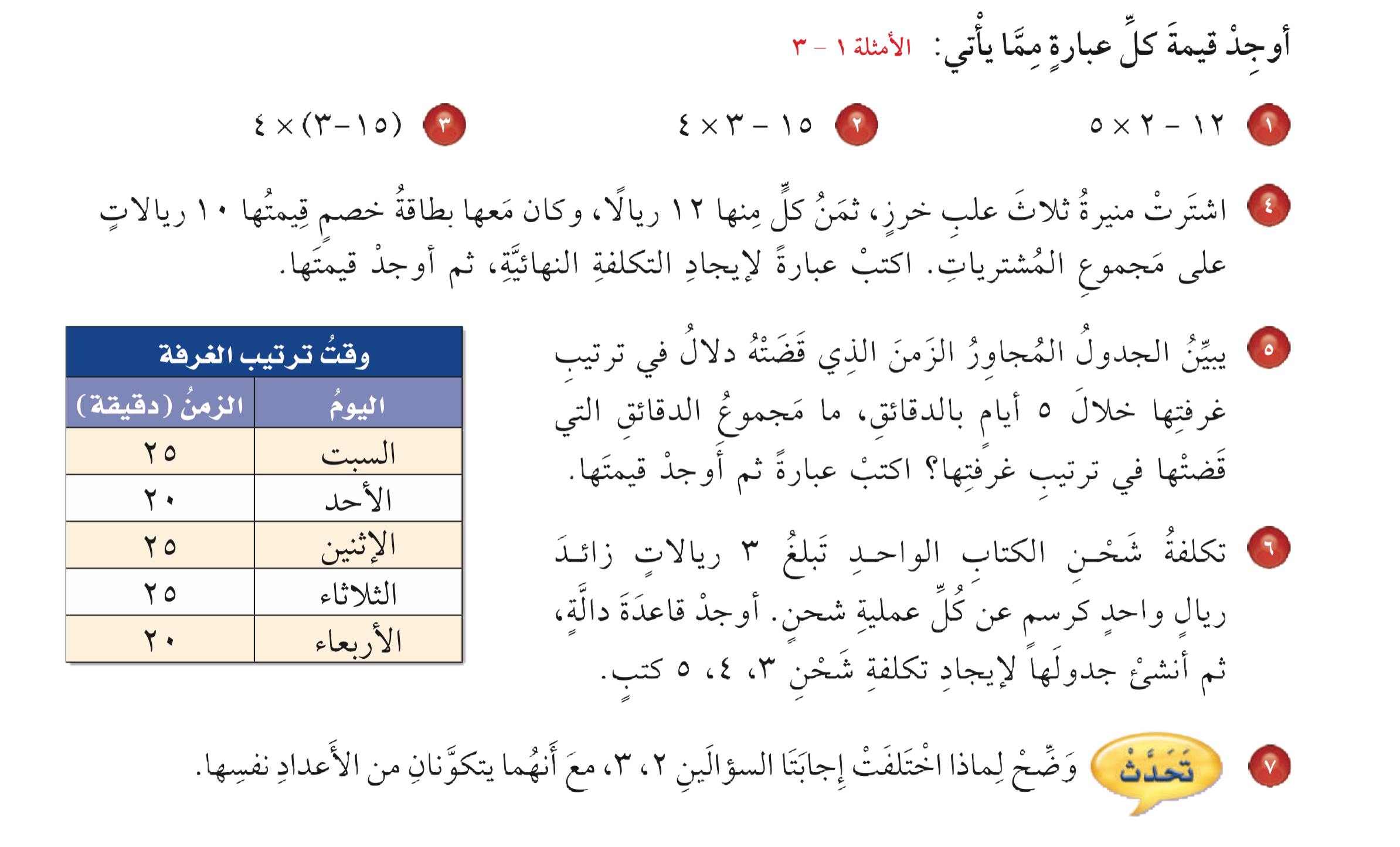 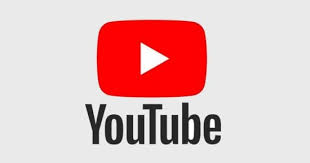 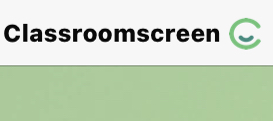 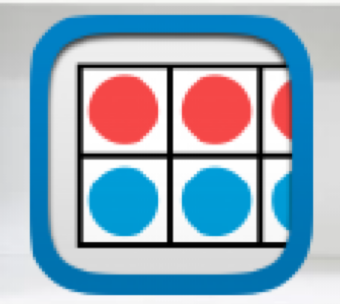 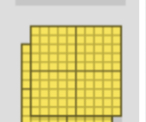 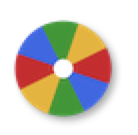 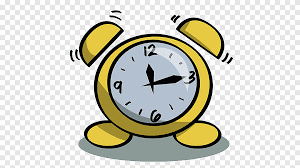 نشاط
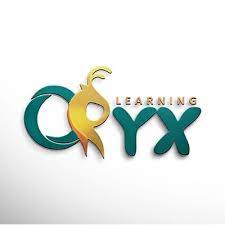 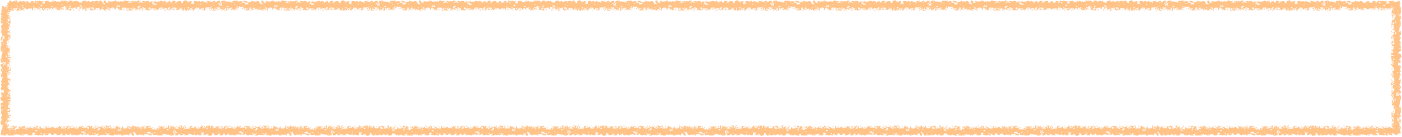 أدوات
الأقواس في سؤال ٣ تضع العمليات في ترتيب مختلف عن سؤال ٢
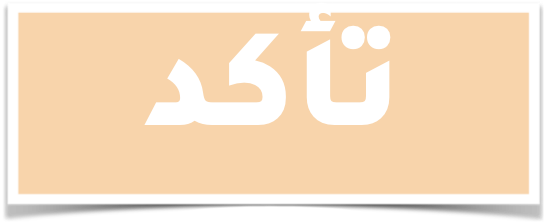 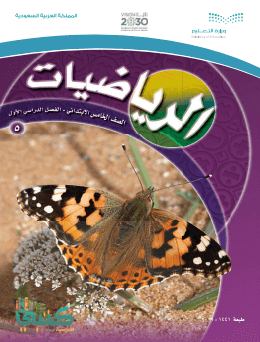 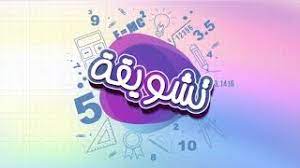 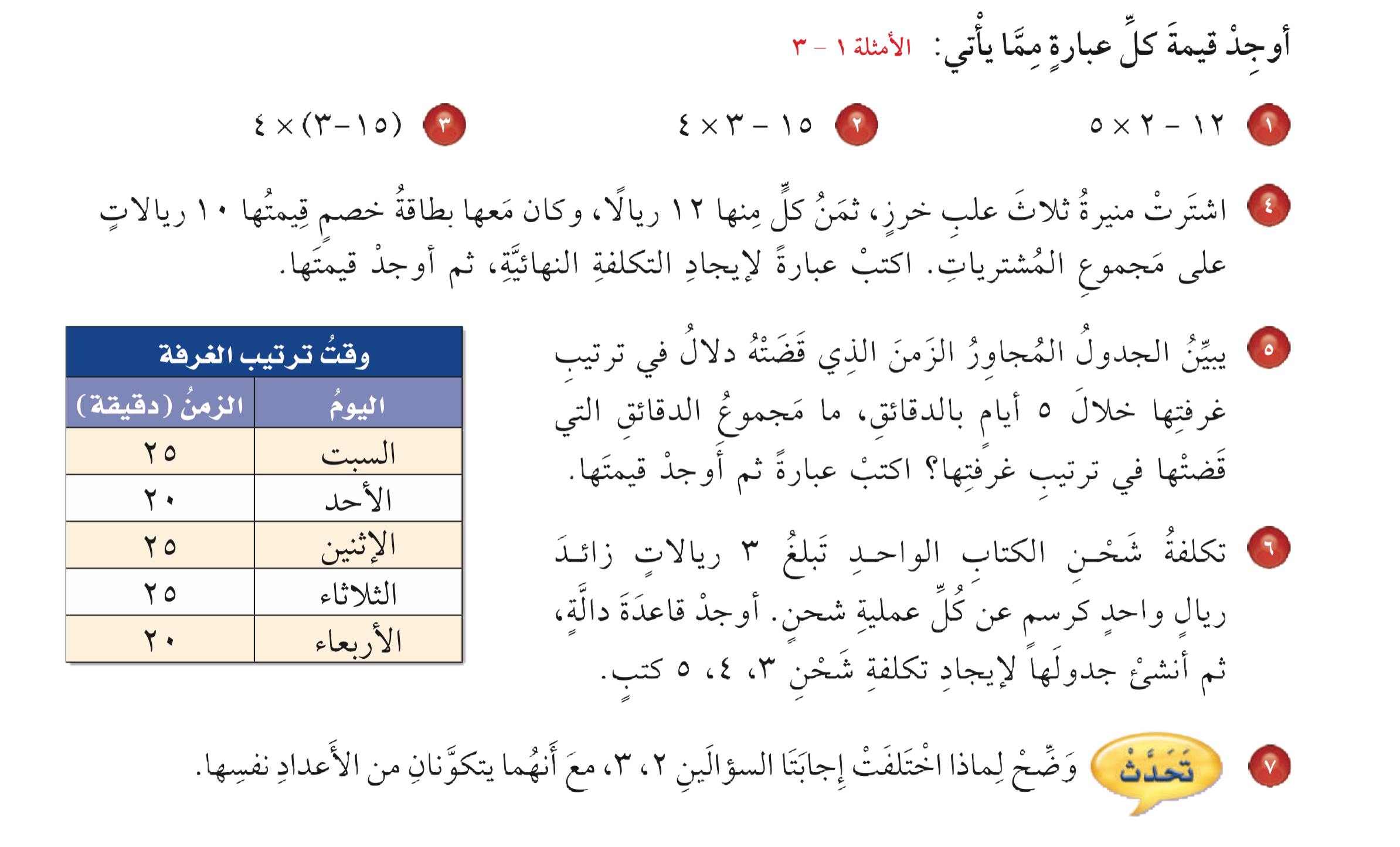 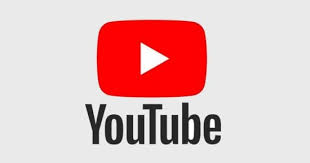 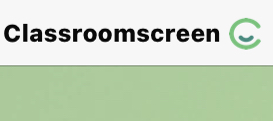 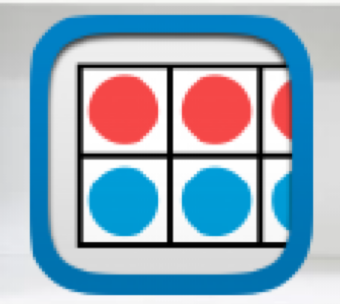 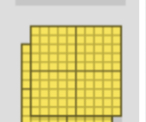 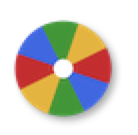 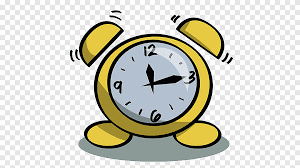 نشاط
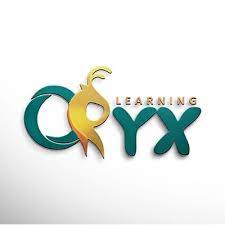 مسائل
 مهارات تفكير عليا
أدوات
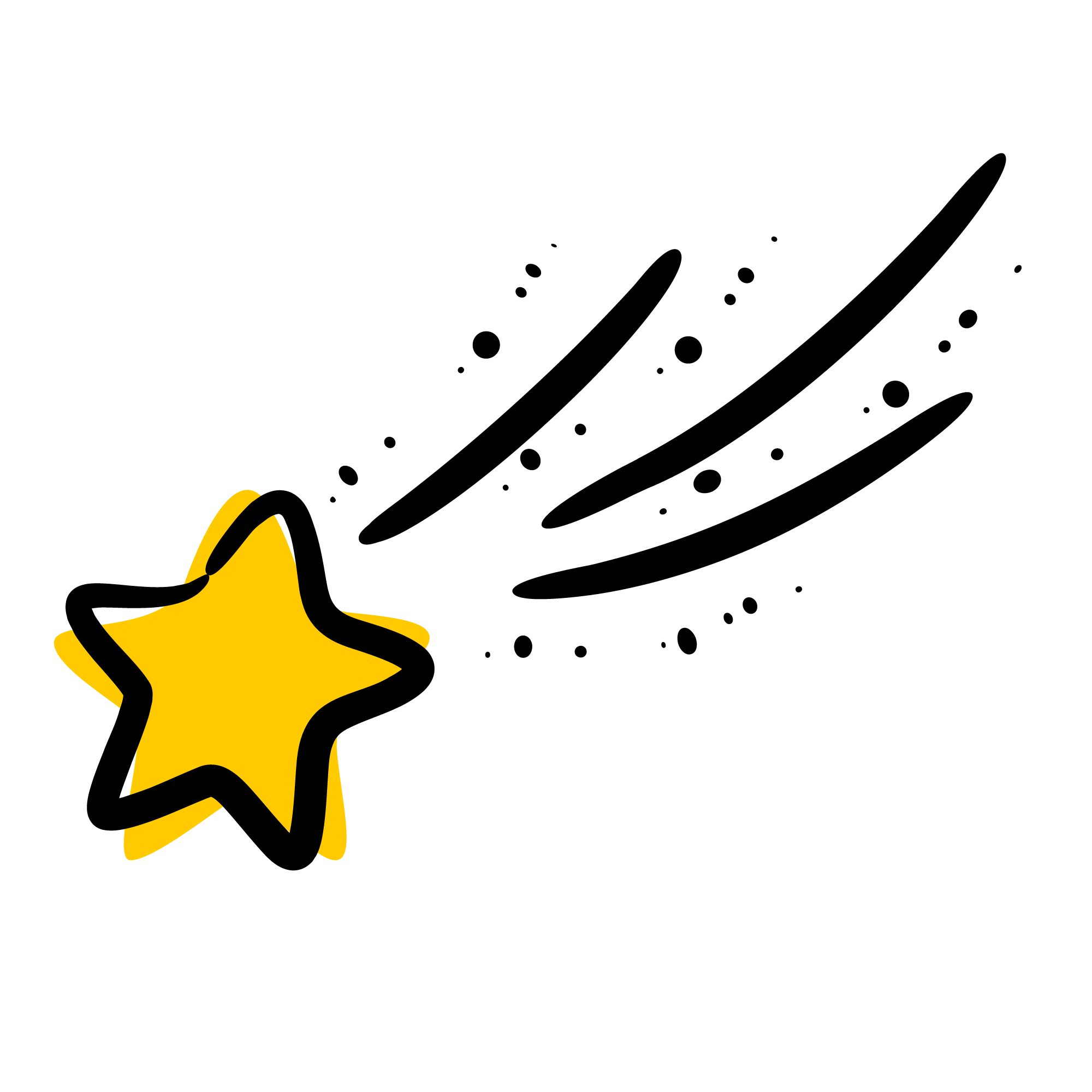 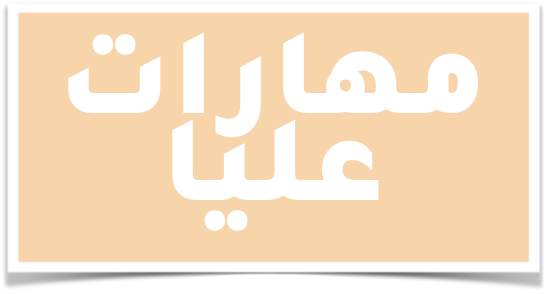 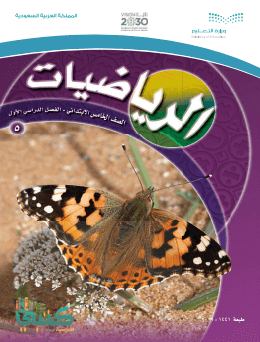 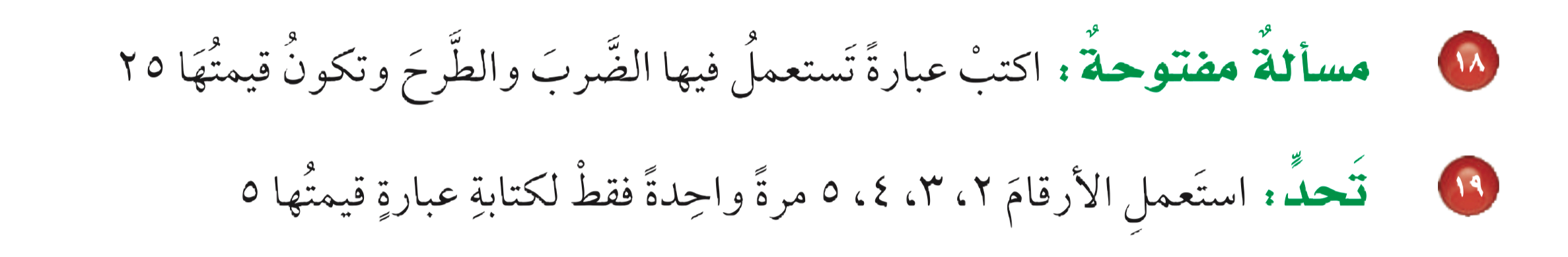 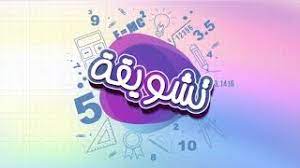 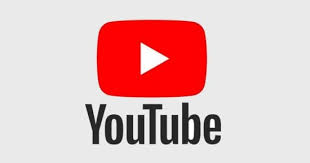 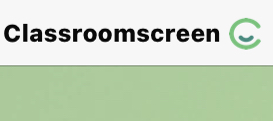 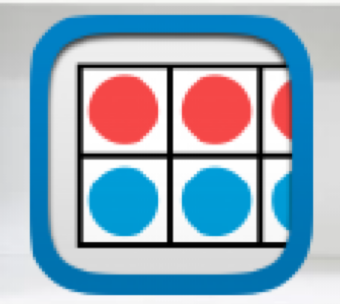 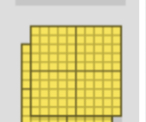 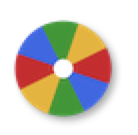 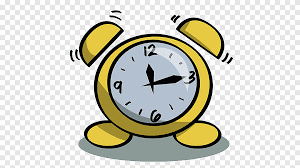 نشاط
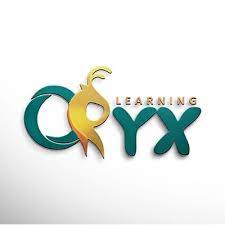 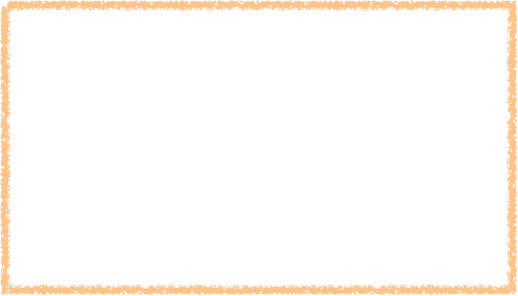 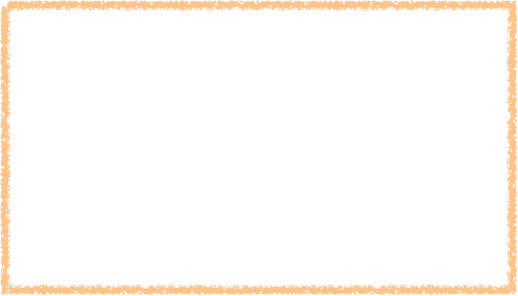 أدوات
٤ × ٥ + ٥
= ٢٠ + ٥
= ٢٥
(١٠- ٥) ×  ٥
= ٥ × ٥
= ٢٥
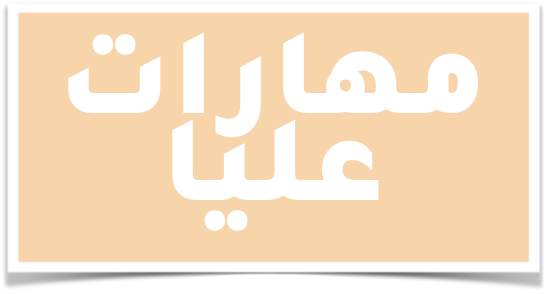 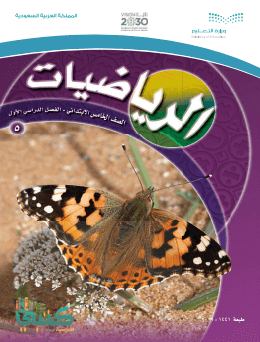 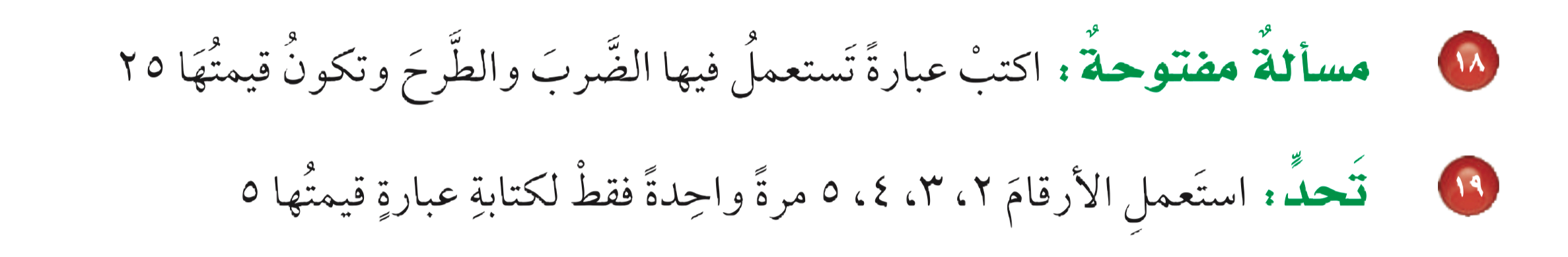 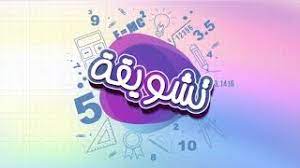 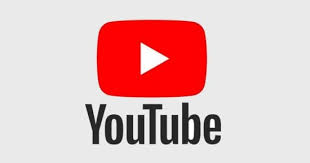 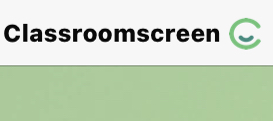 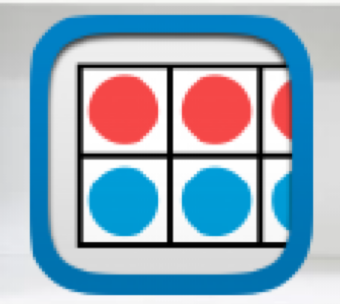 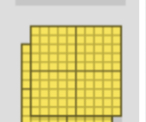 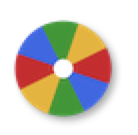 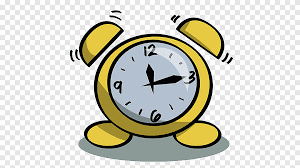 نشاط
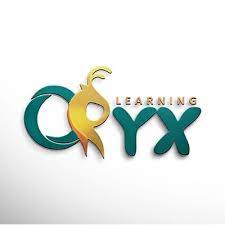 أدوات
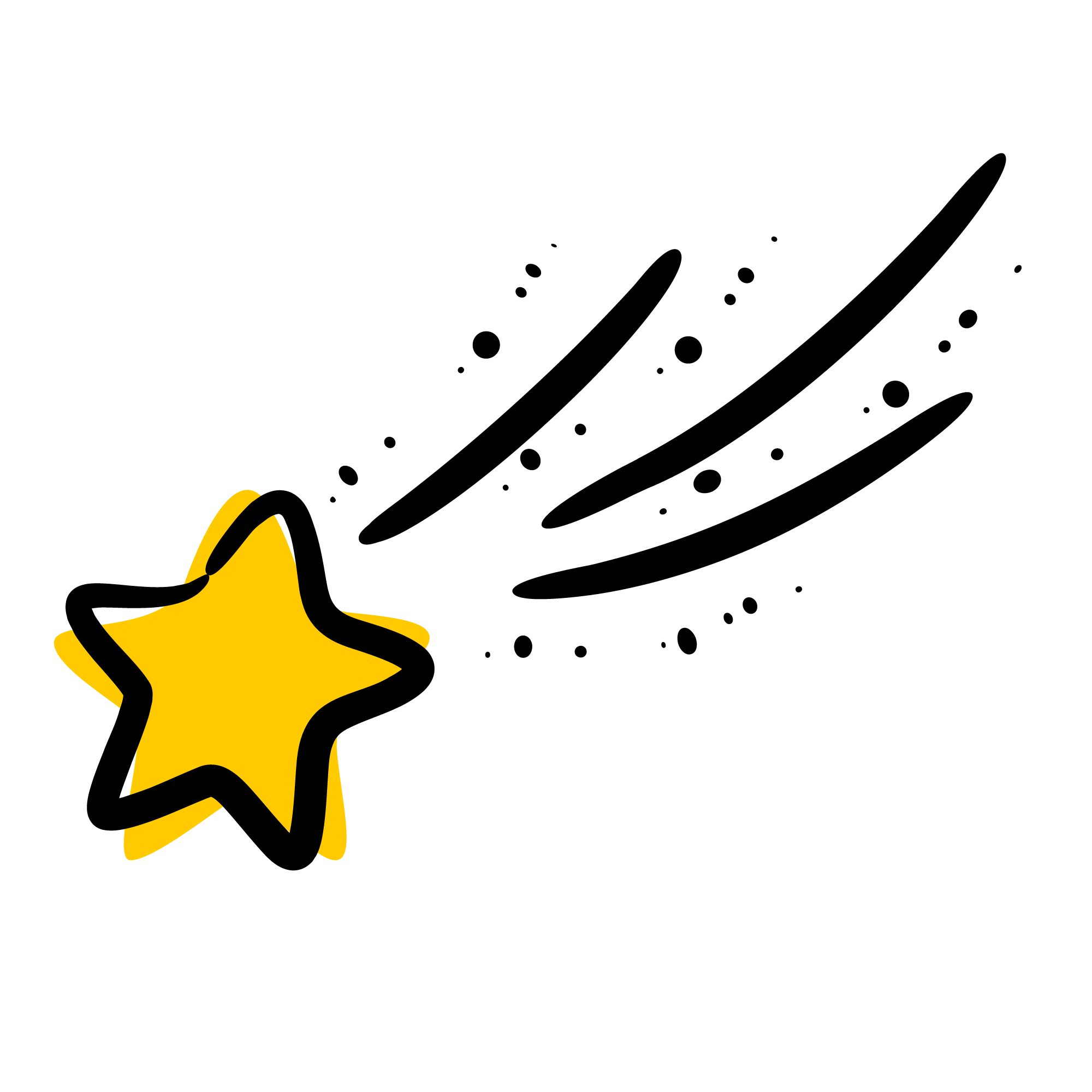 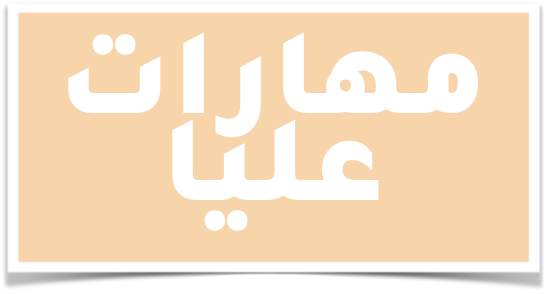 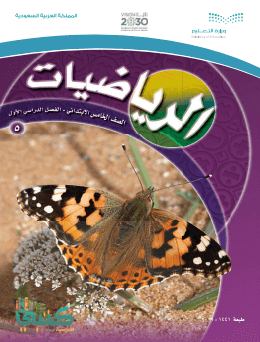 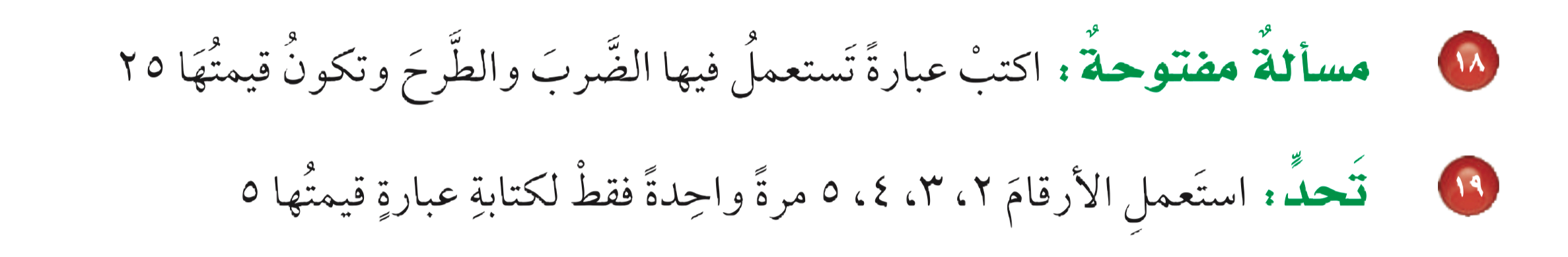 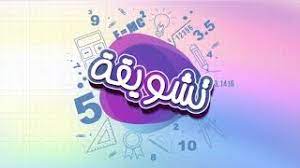 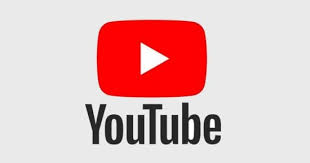 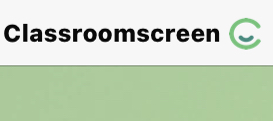 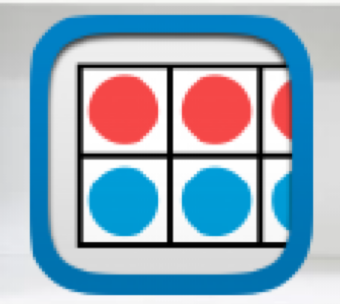 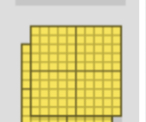 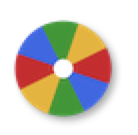 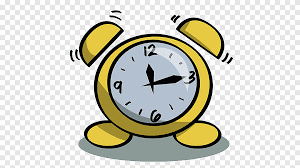 نشاط
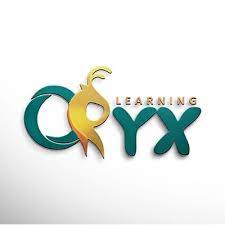 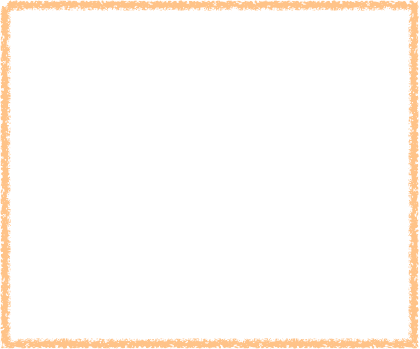 أدوات
٣ × ٤ -٢ -٥
= ١٢ -٢ -٥
=١٠ -٥
=٥
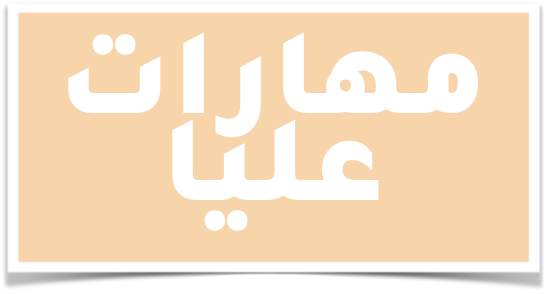 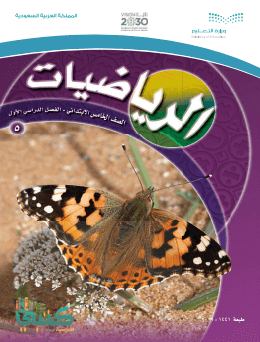 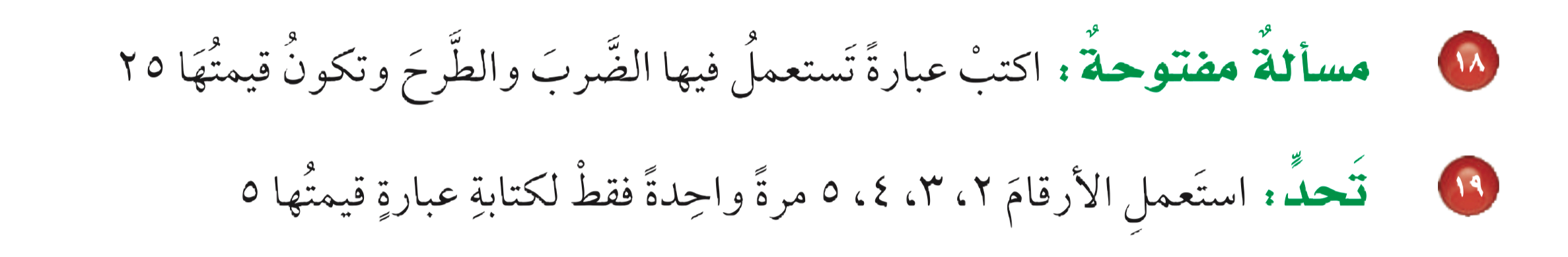 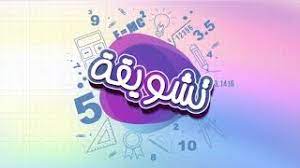 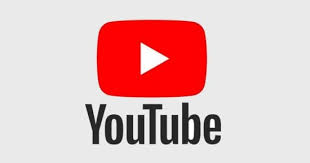 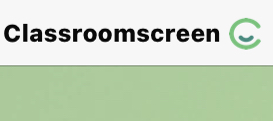 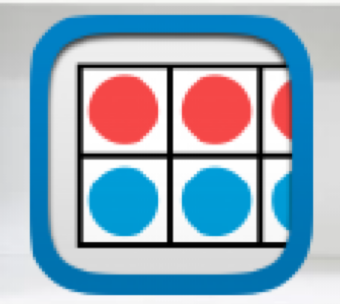 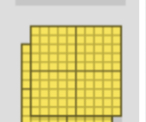 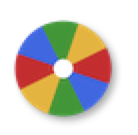 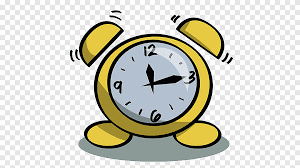 نشاط
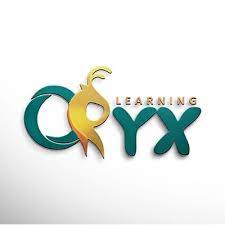 تقويم ختامي
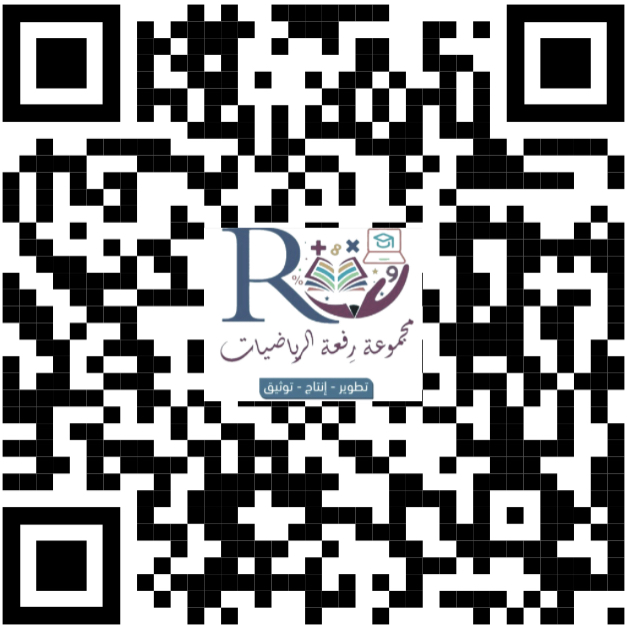 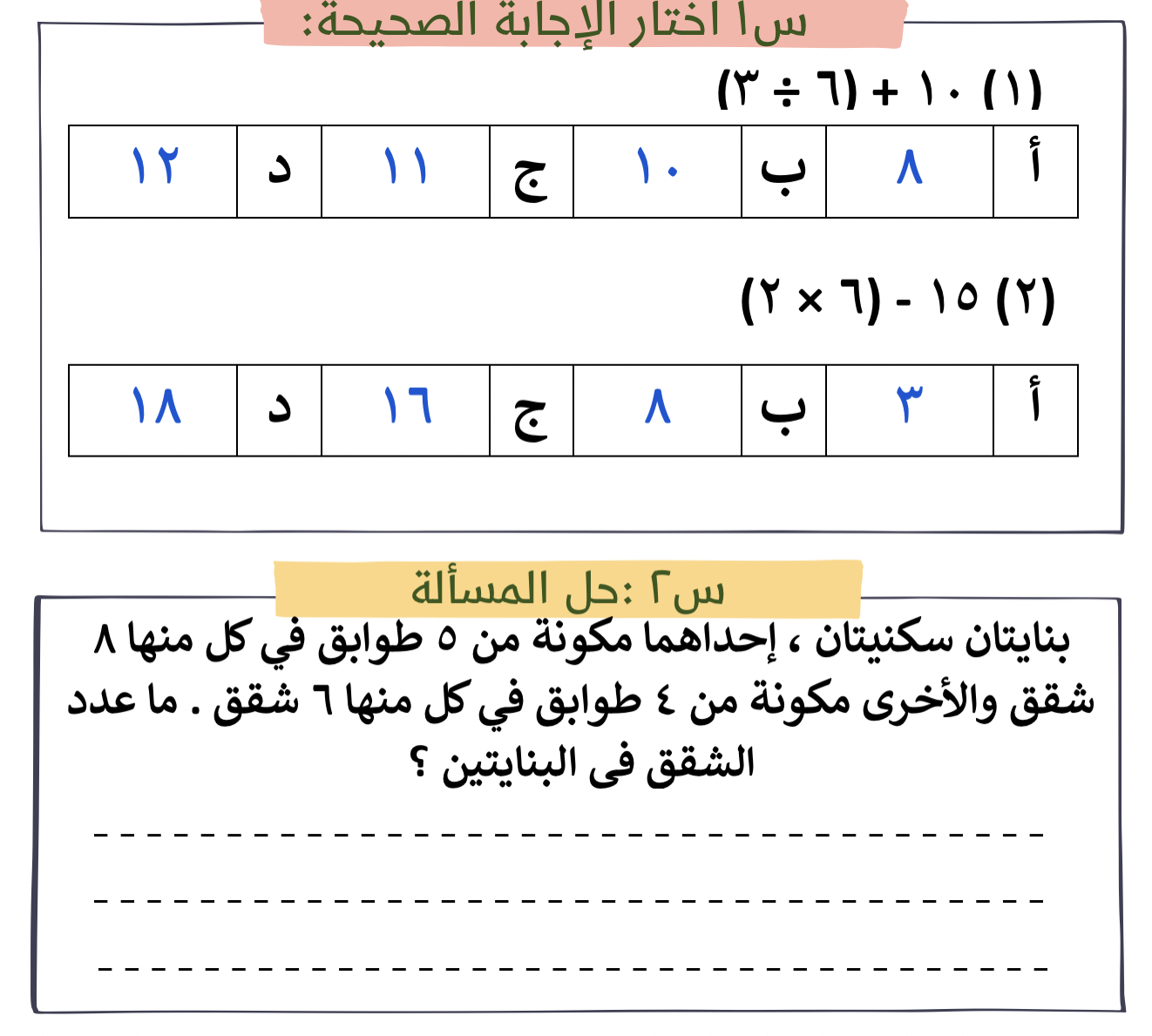 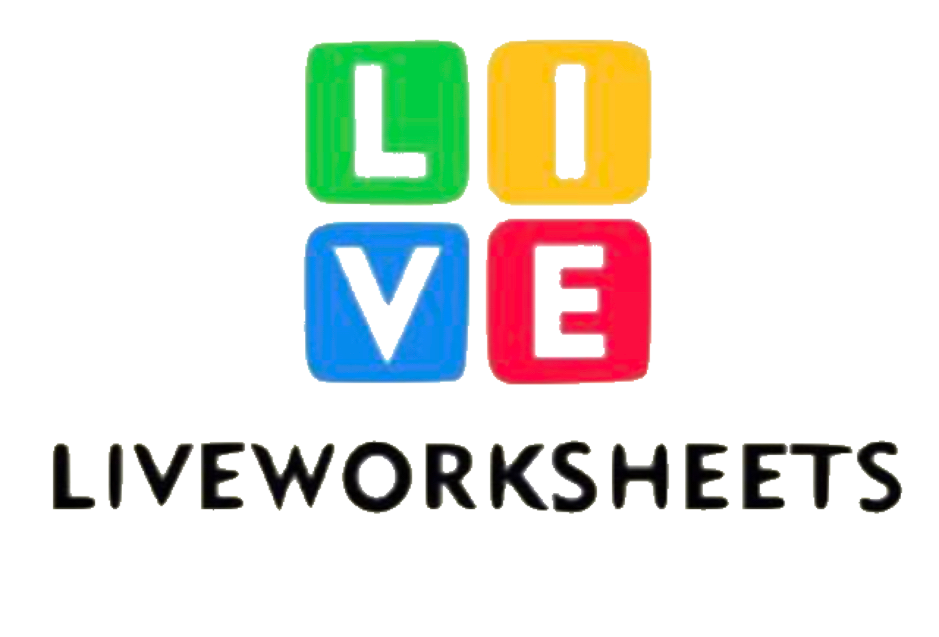 ٨
١٢
١١
١٦٤
الواجب
السؤال  
صفحة
ختاماً
لا يوجد اختلاف كبير بين قدرات الأشخاص الناجحين والغير ناجحين، الاختلاف يكون في رغباتهم للوصول إلى ما يمكن تحقيقه.